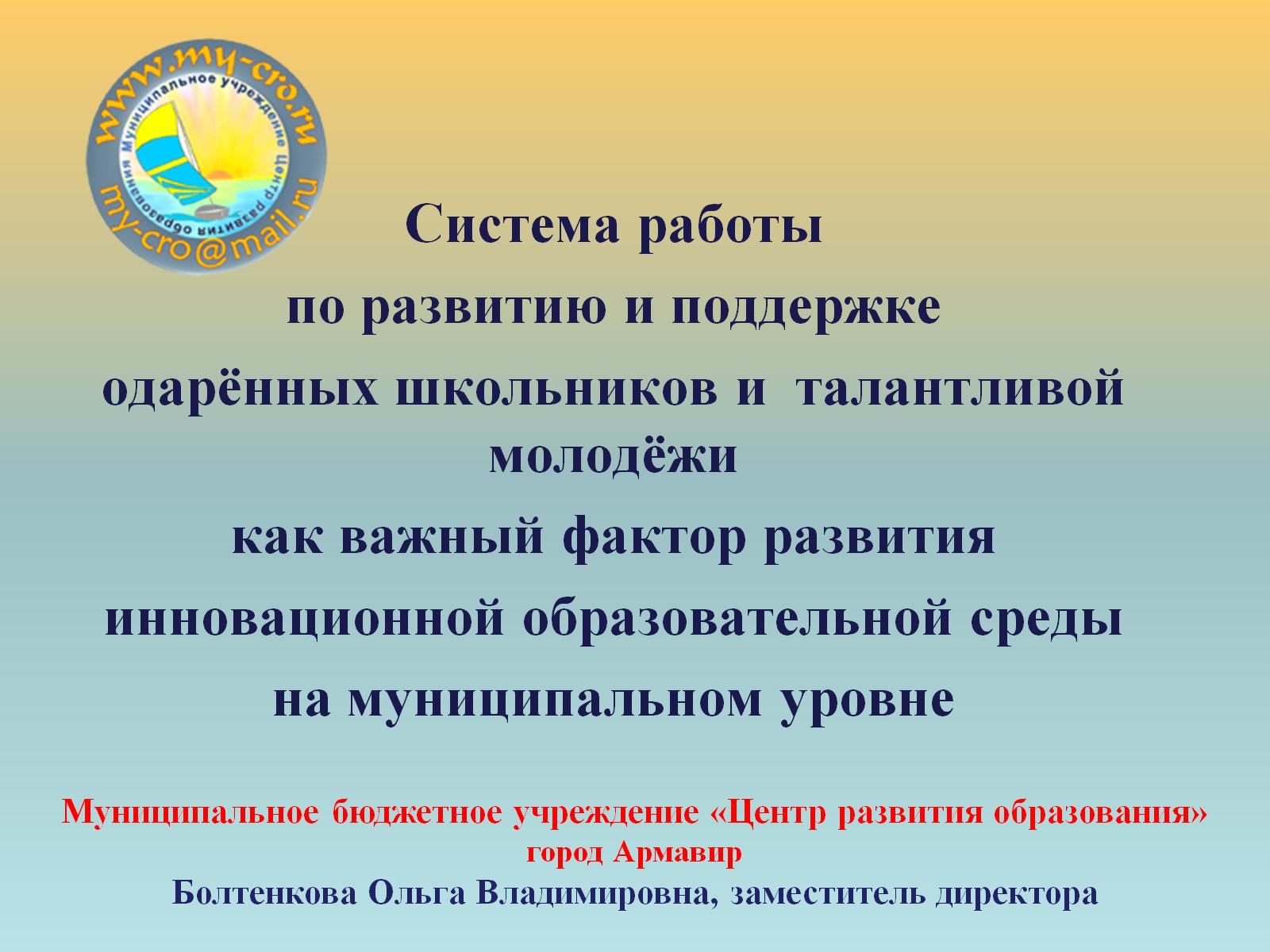 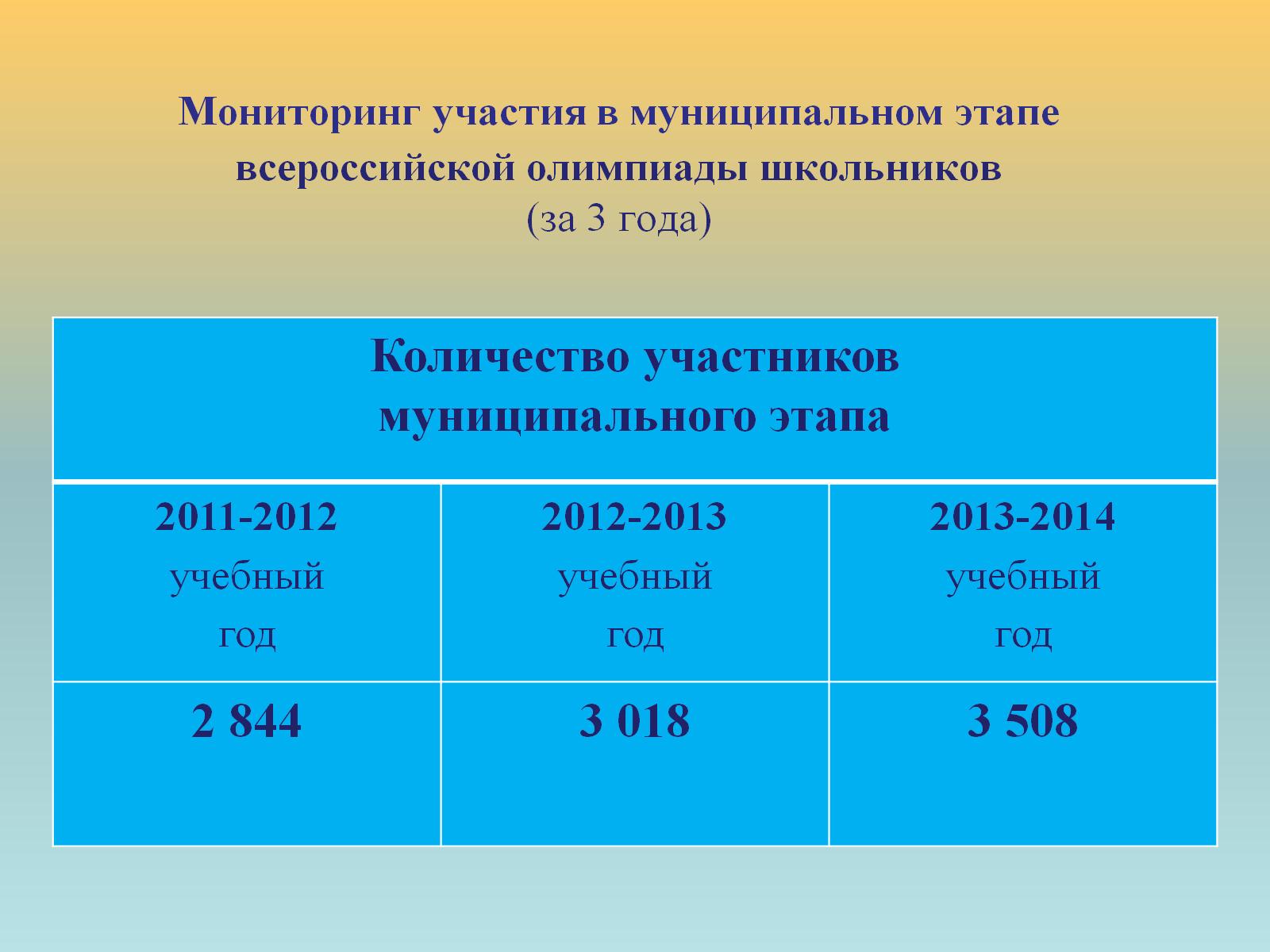 Мониторинг участия в муниципальном этапе всероссийской олимпиады школьников (за 3 года)
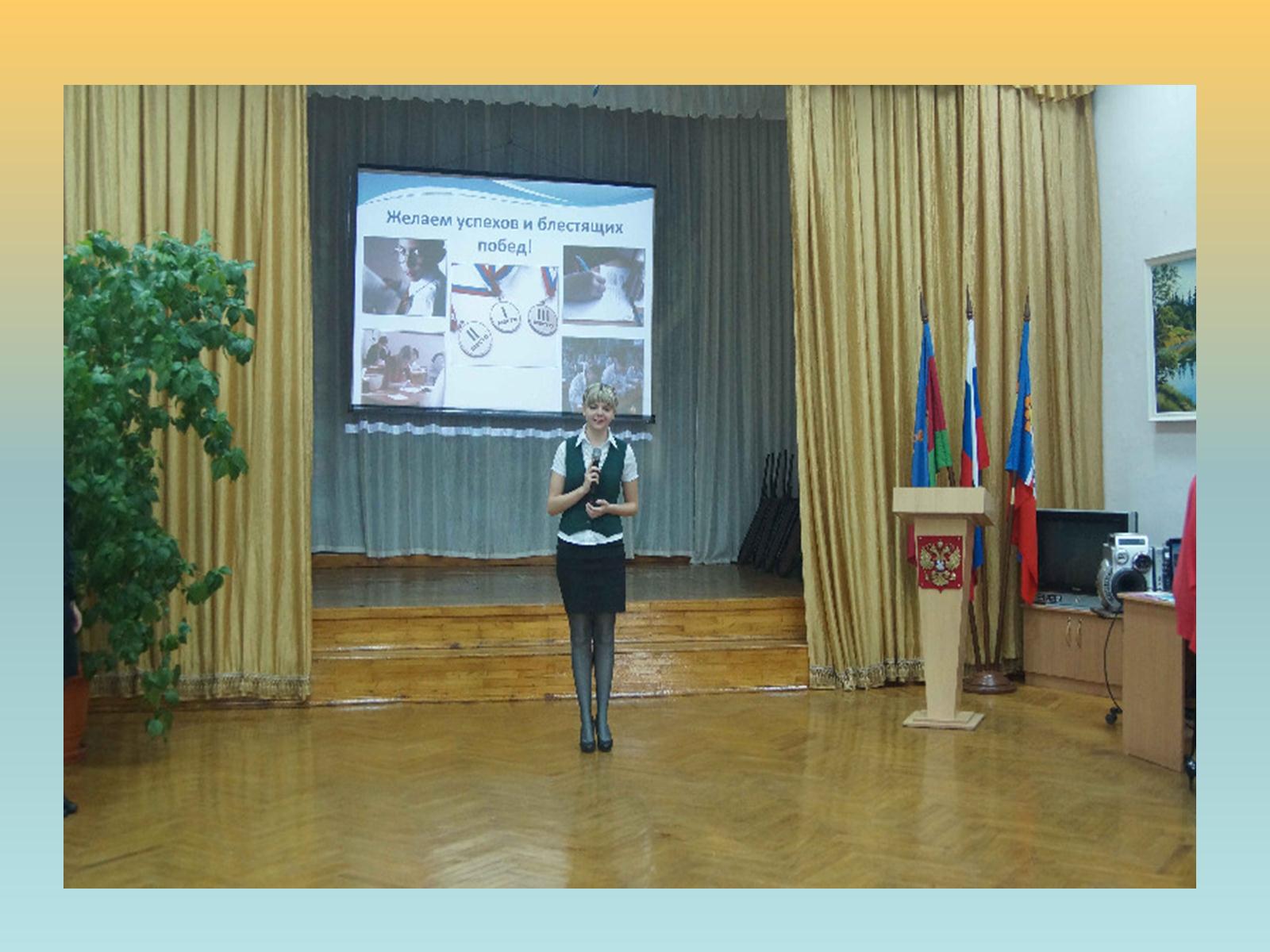 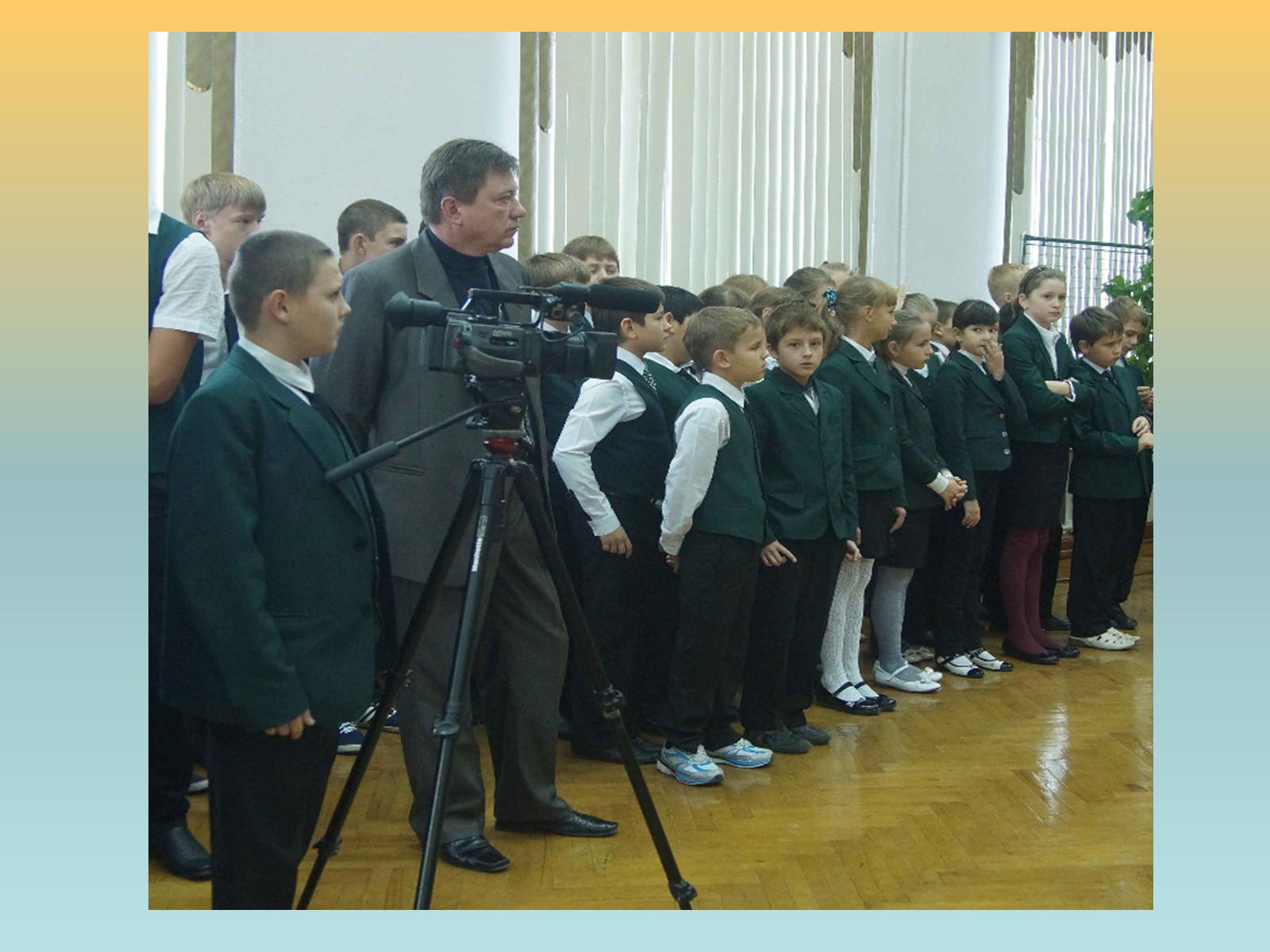 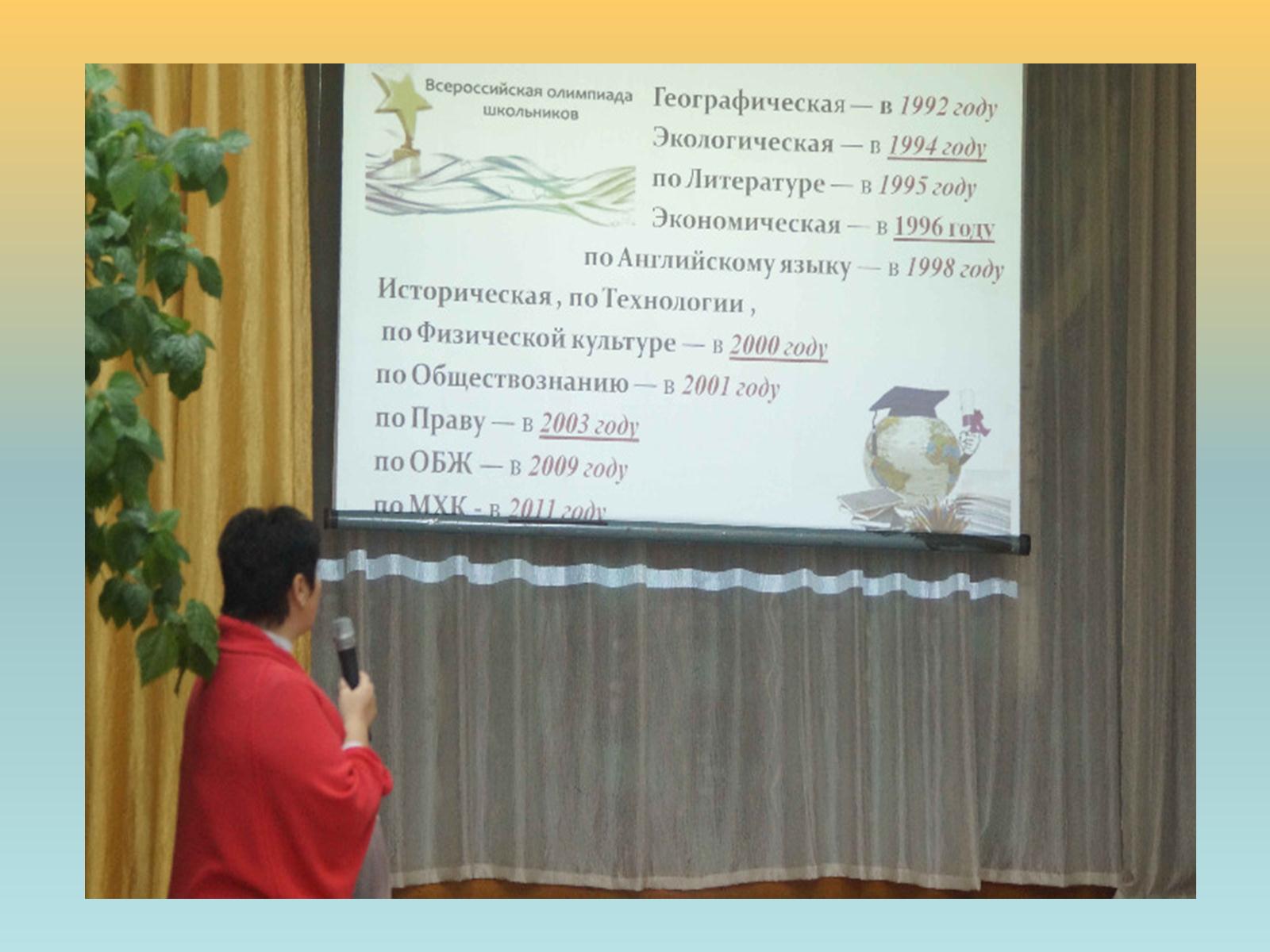 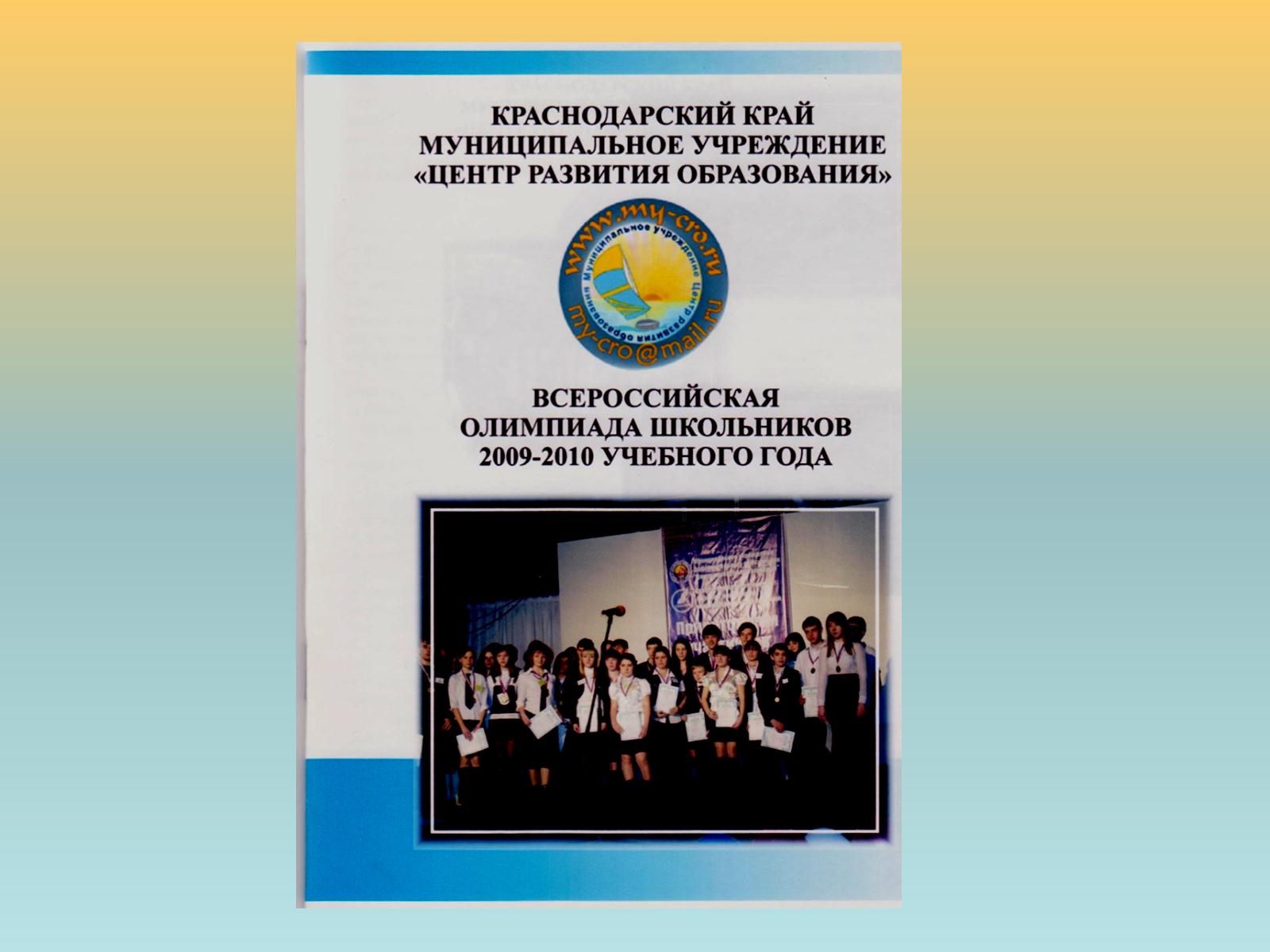 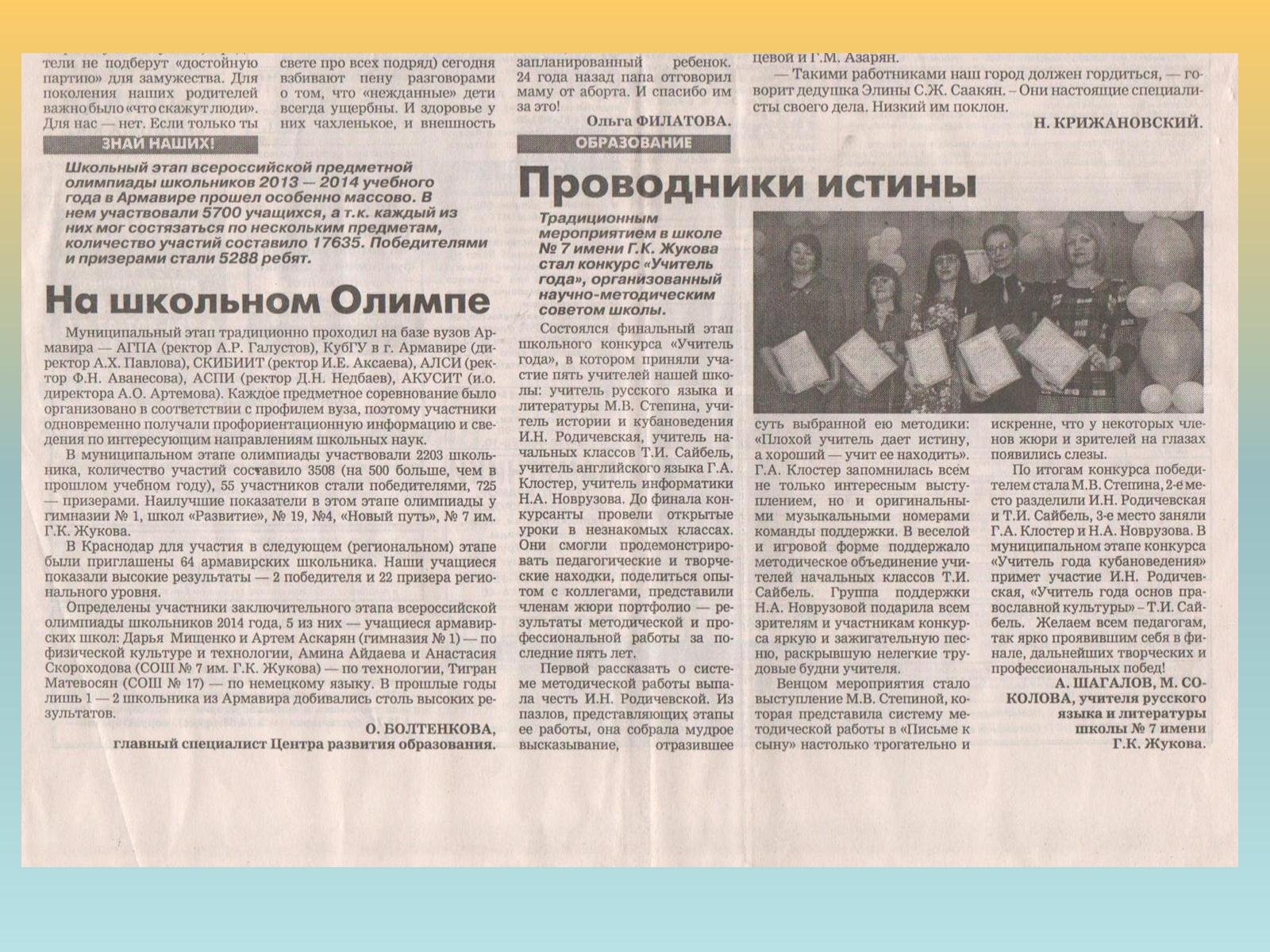 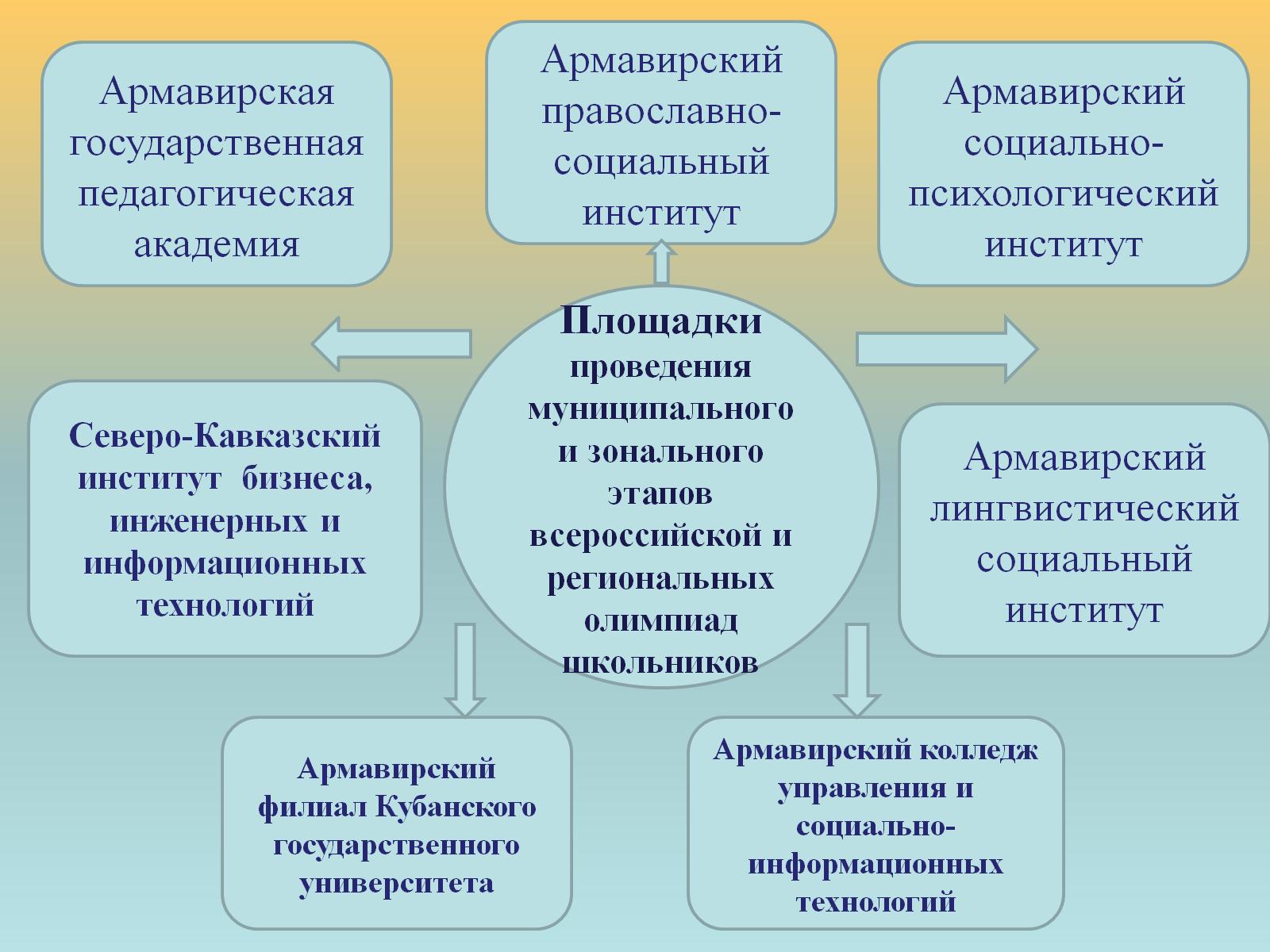 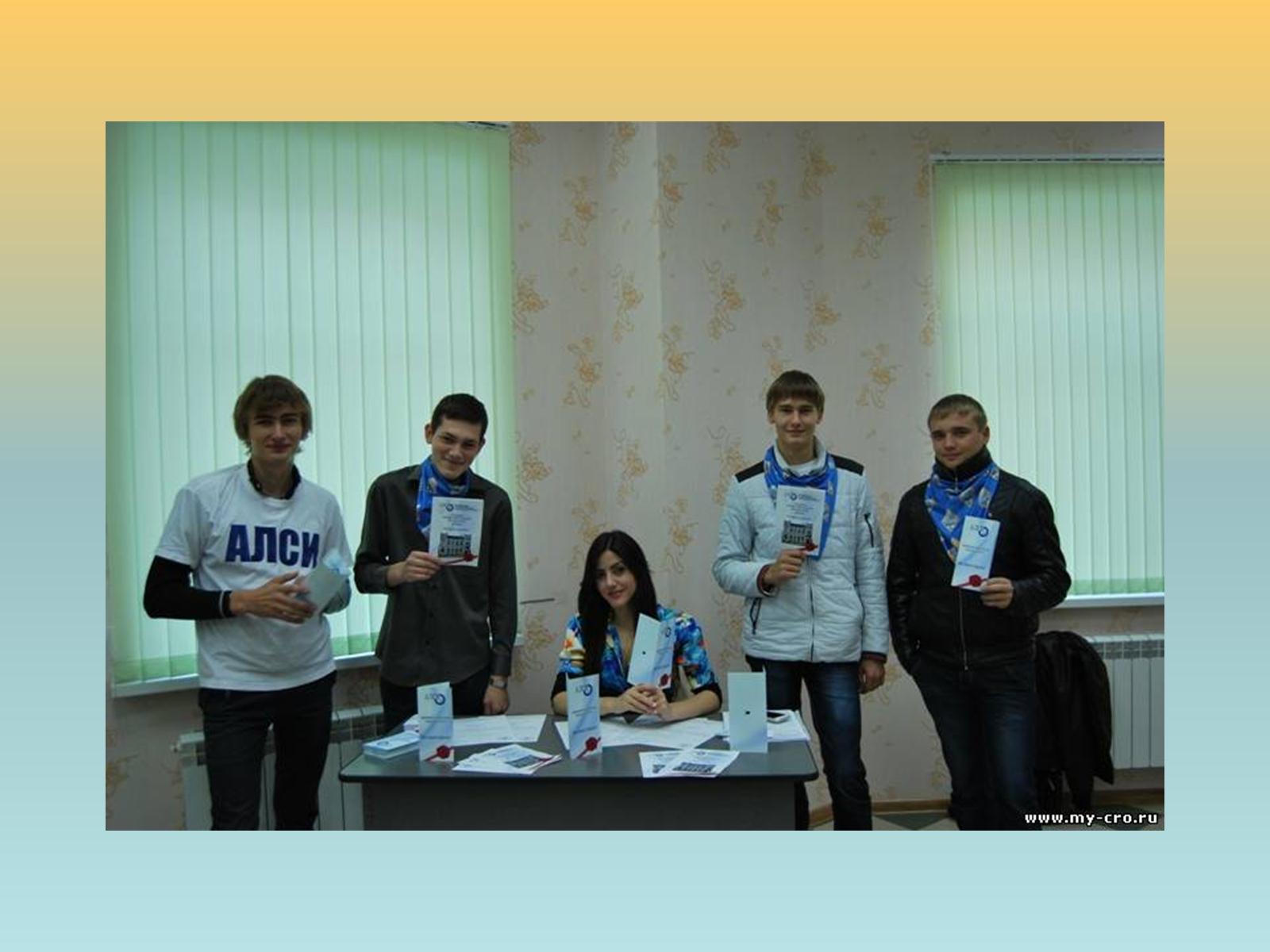 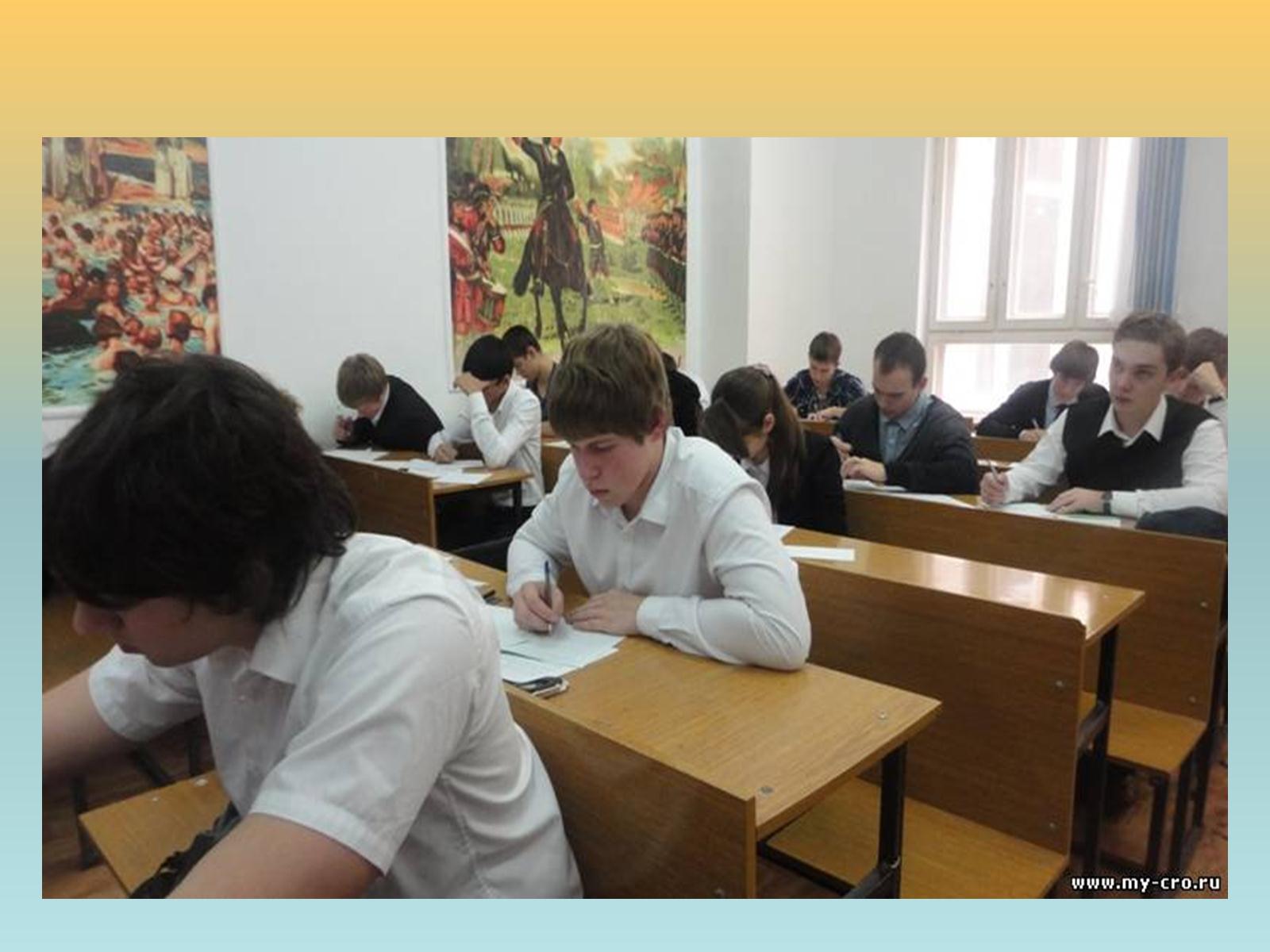 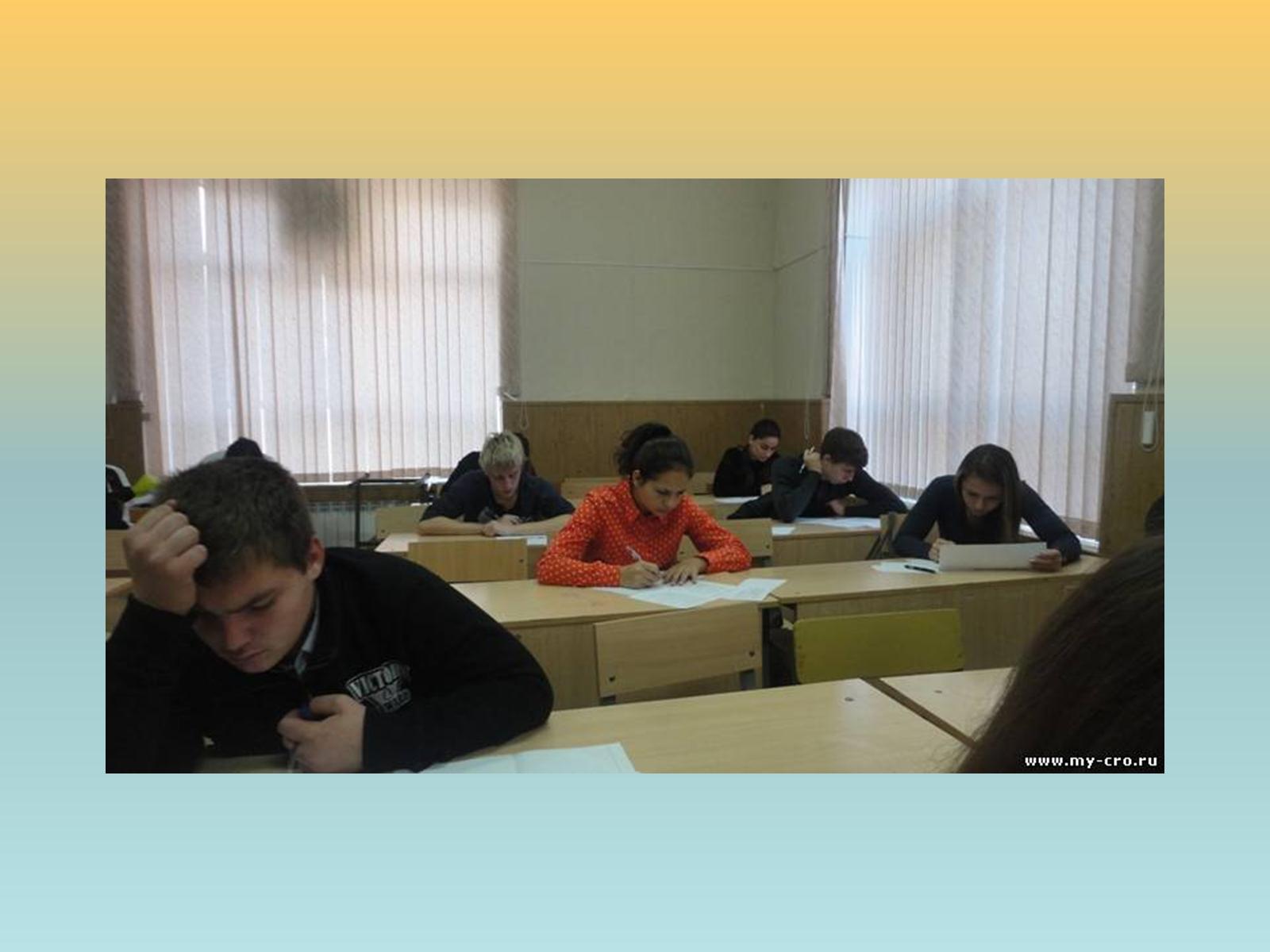 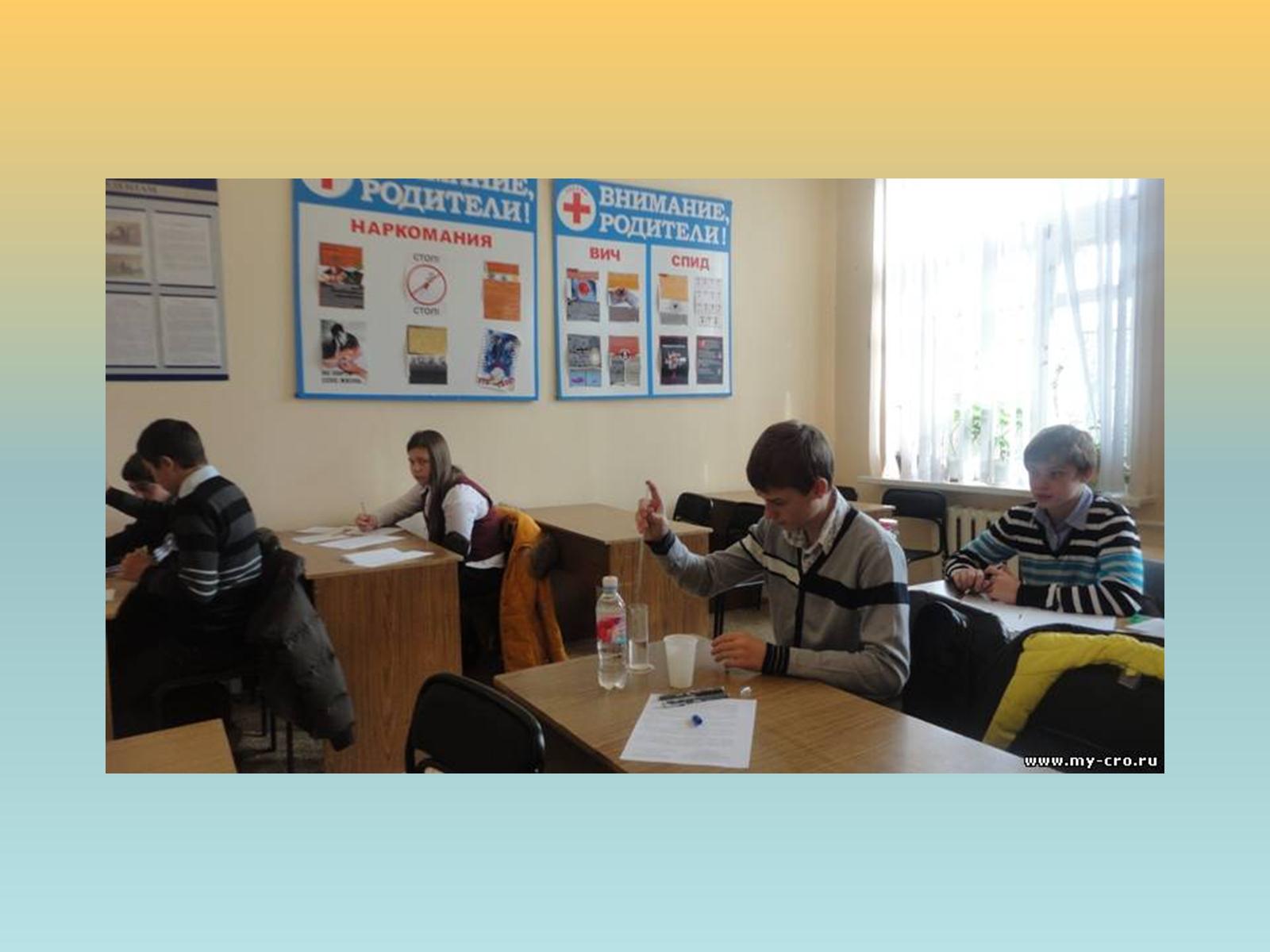 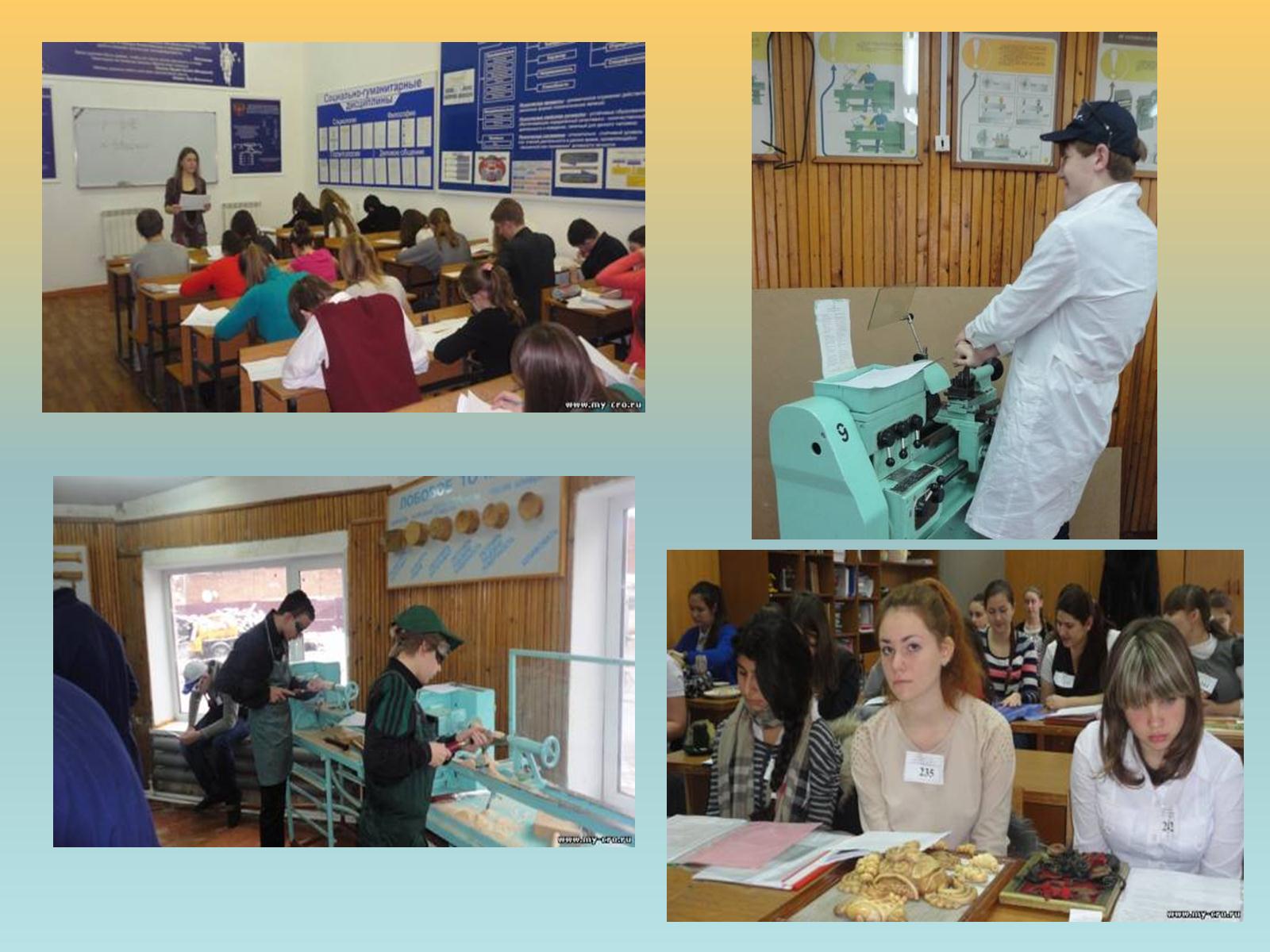 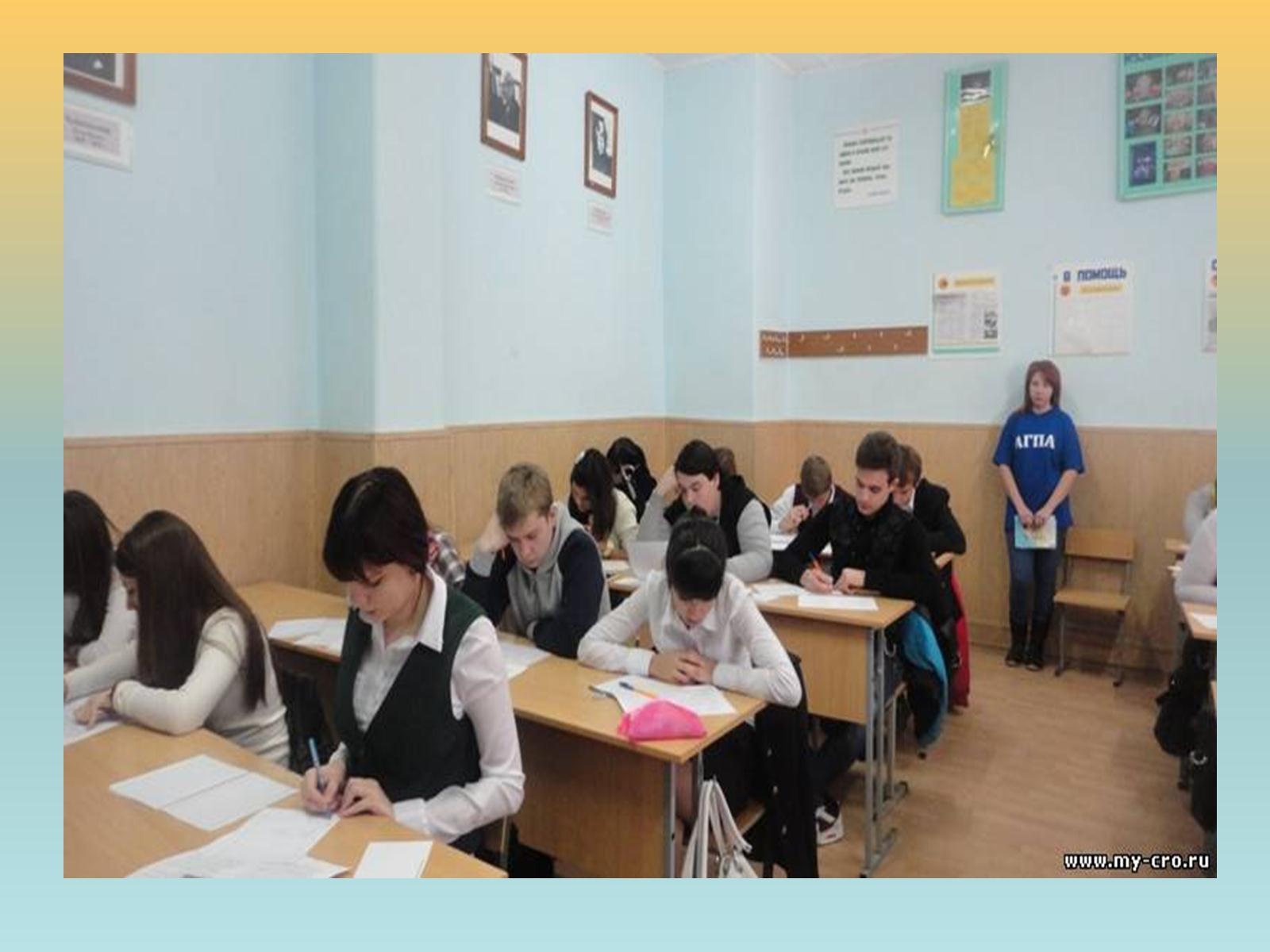 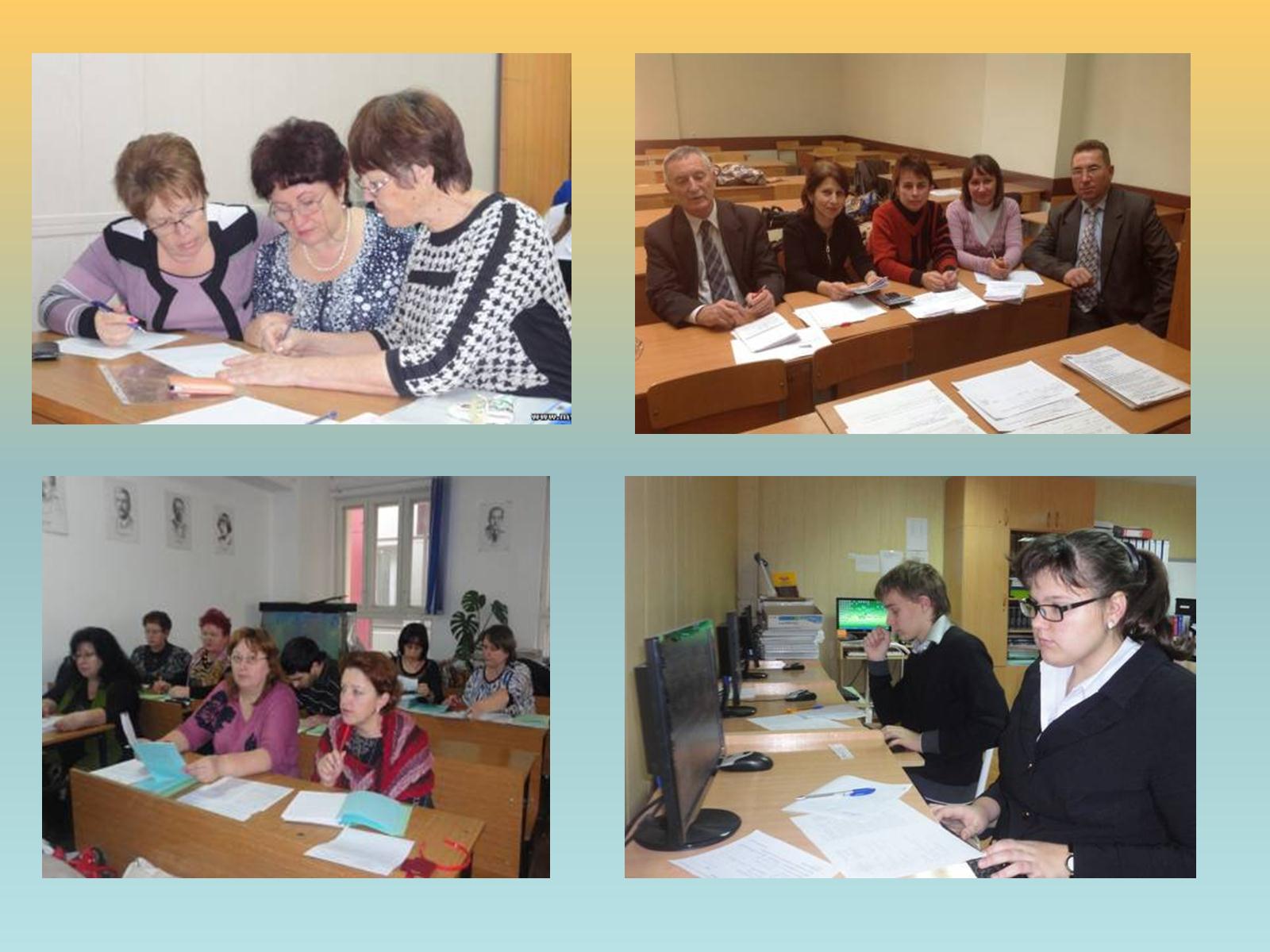 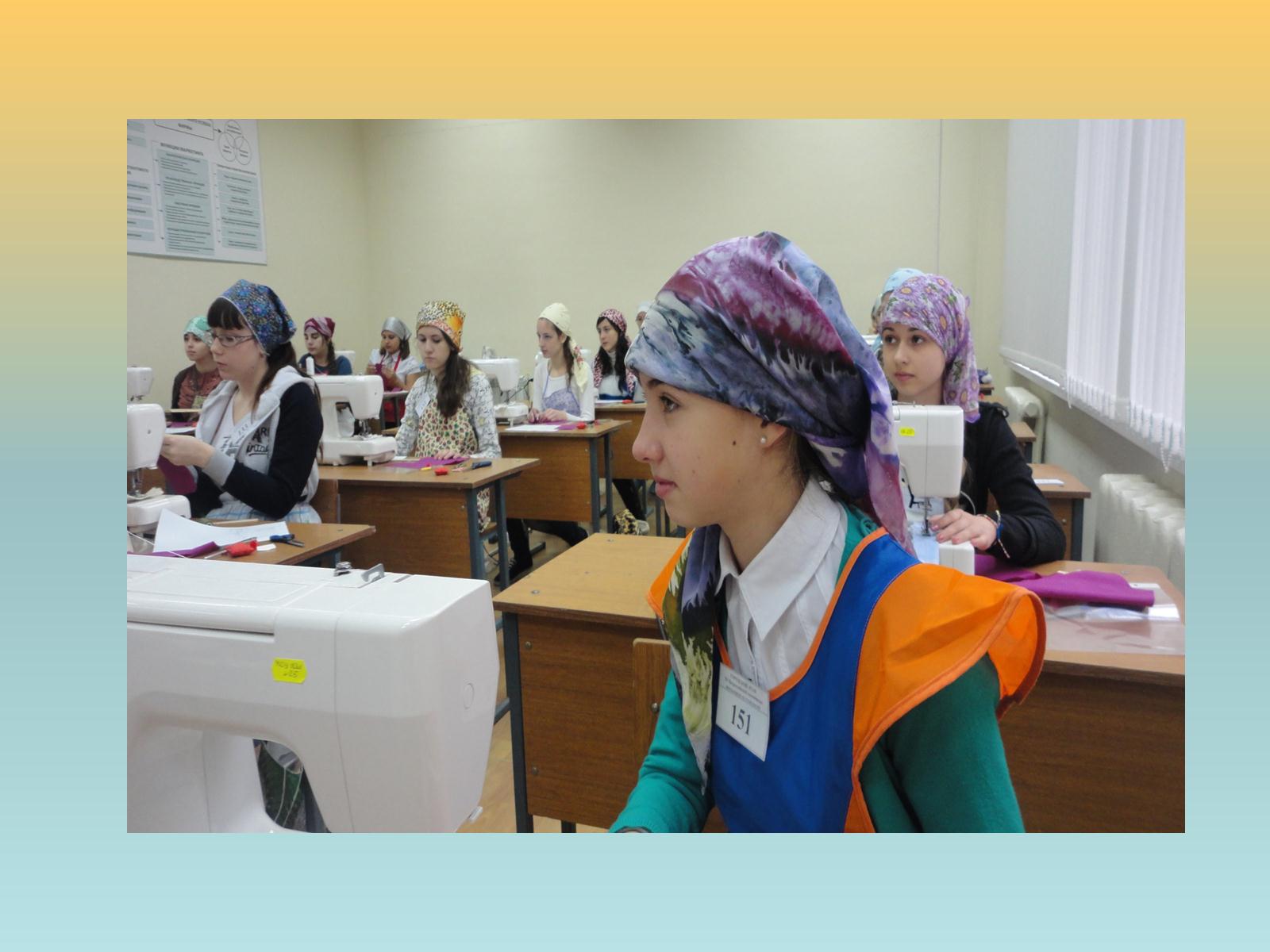 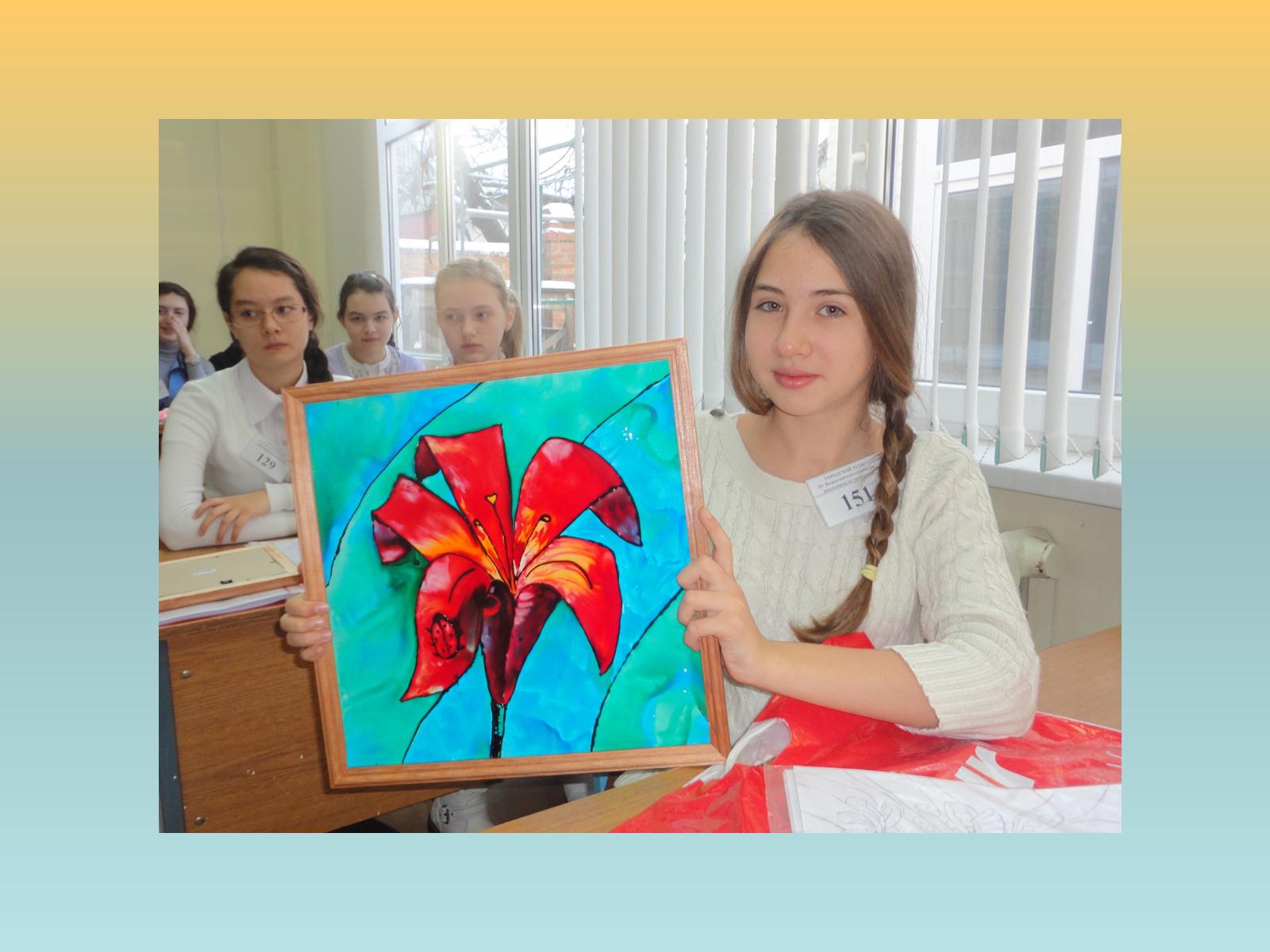 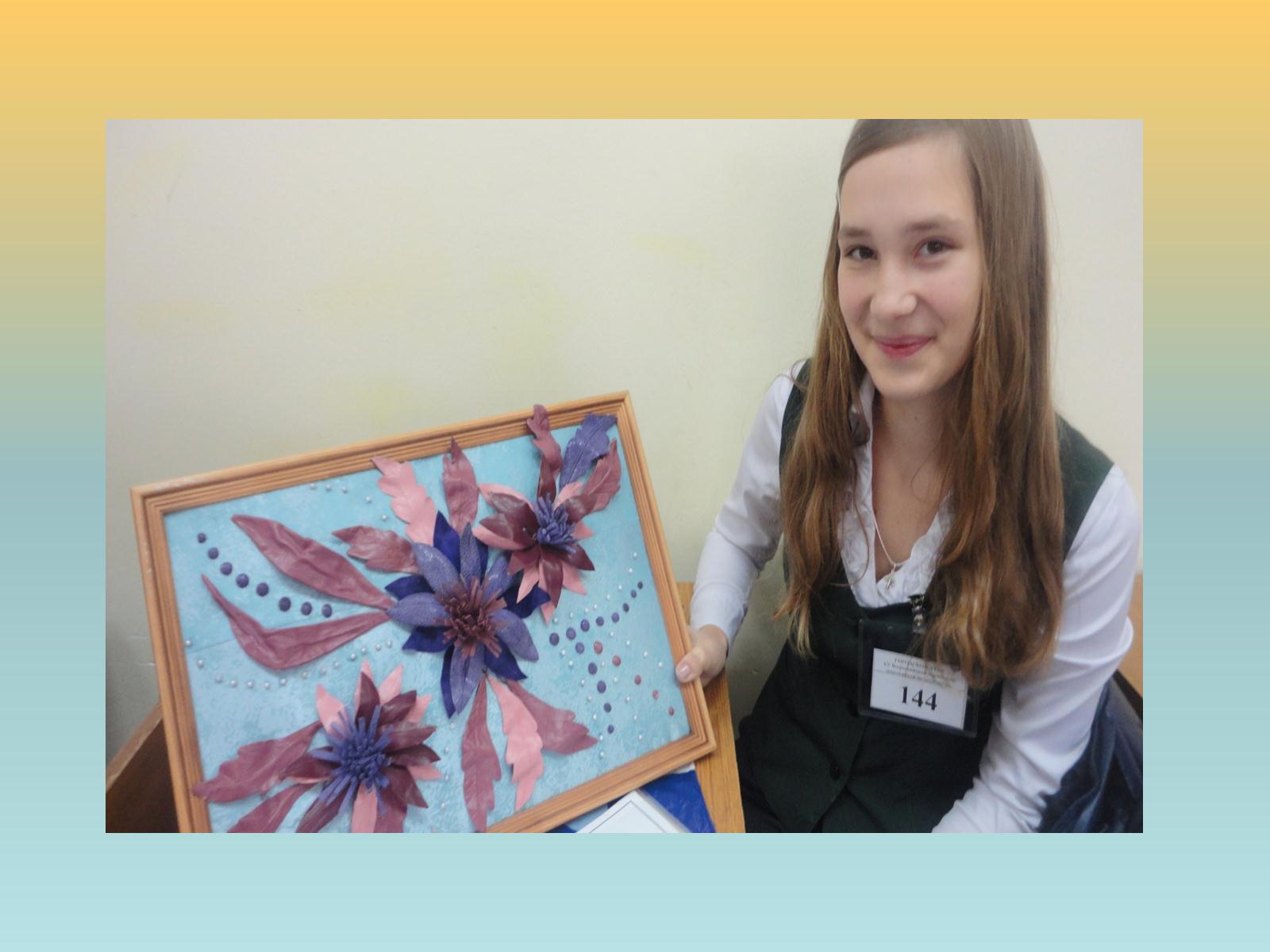 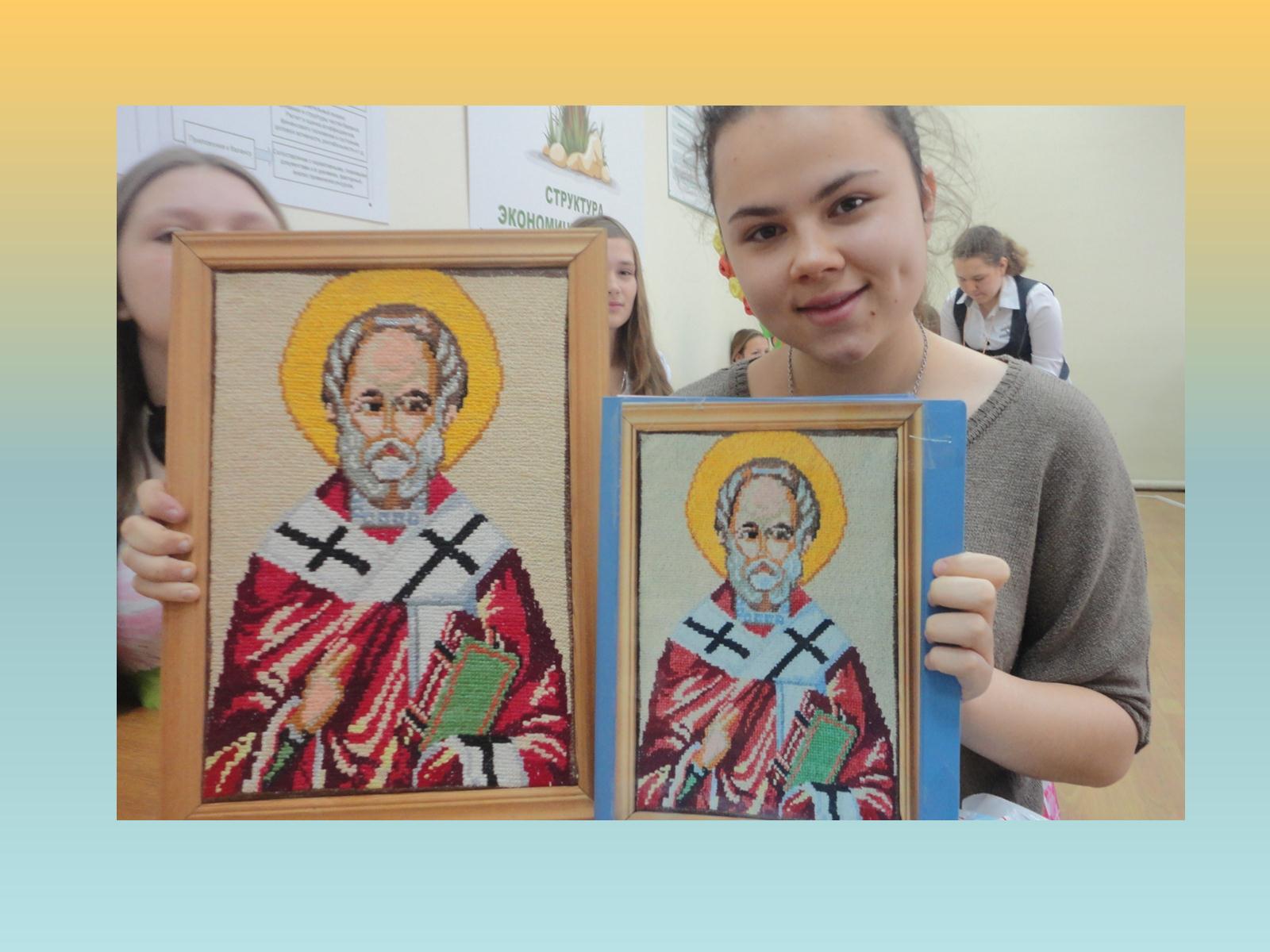 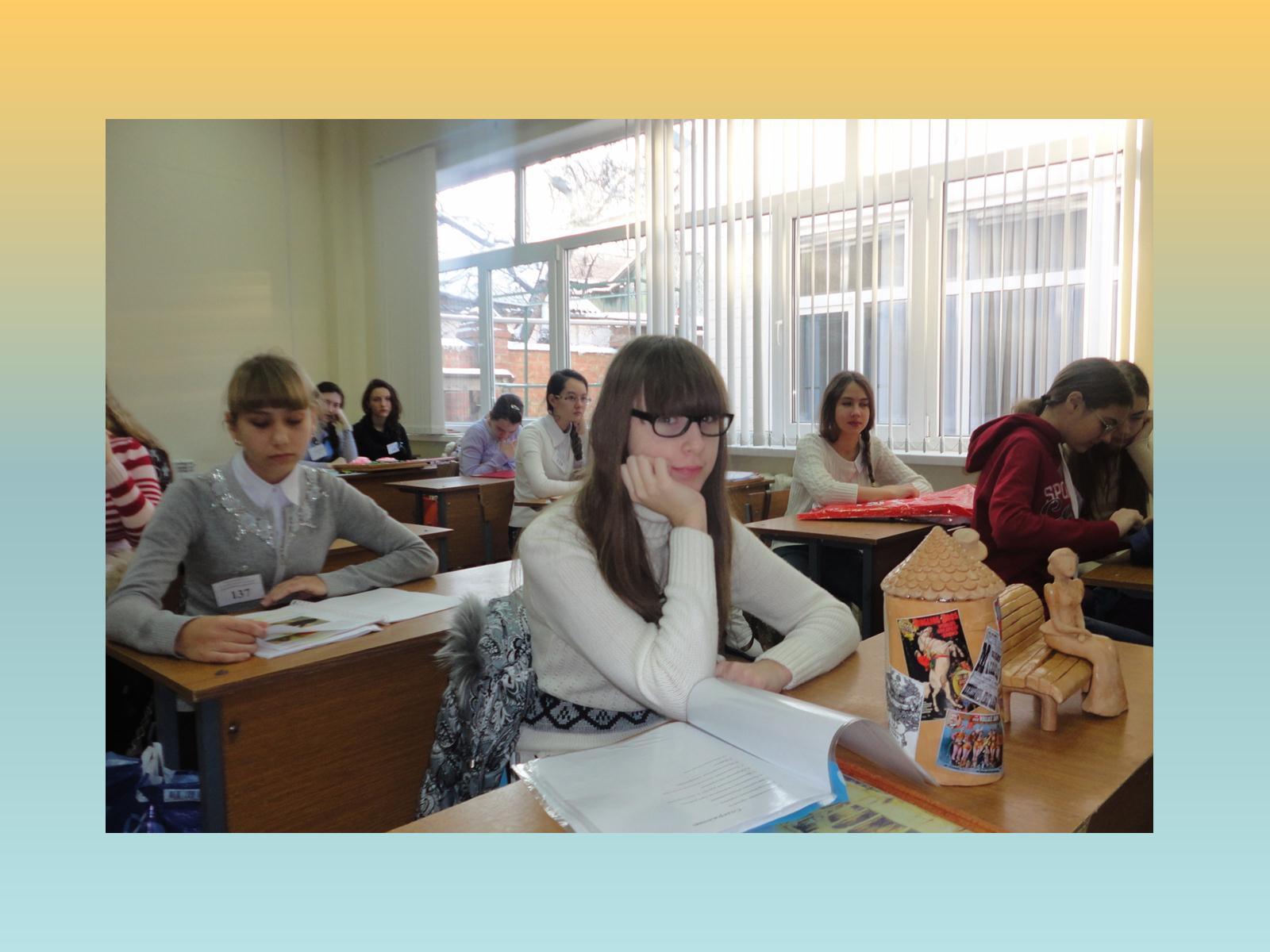 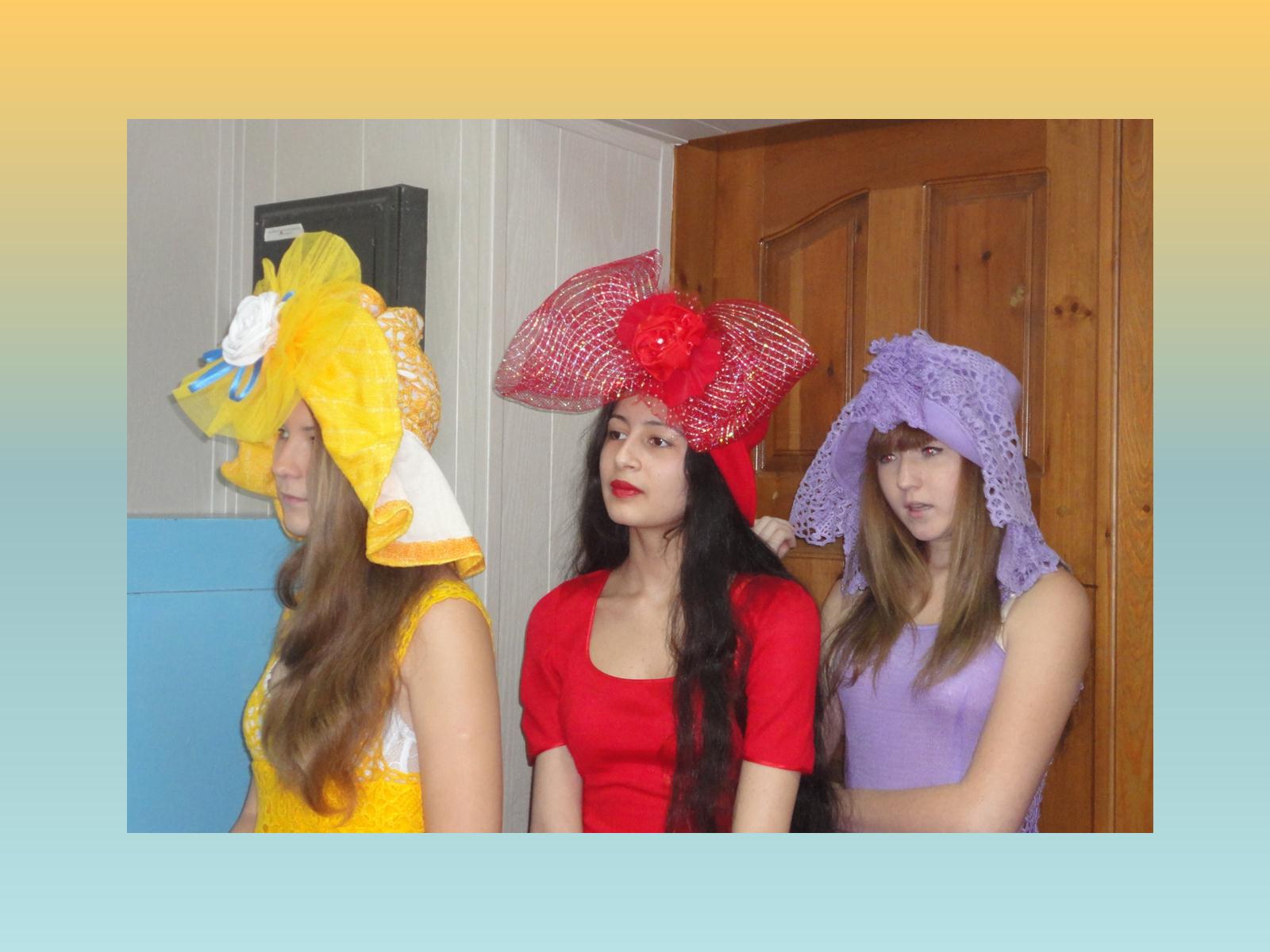 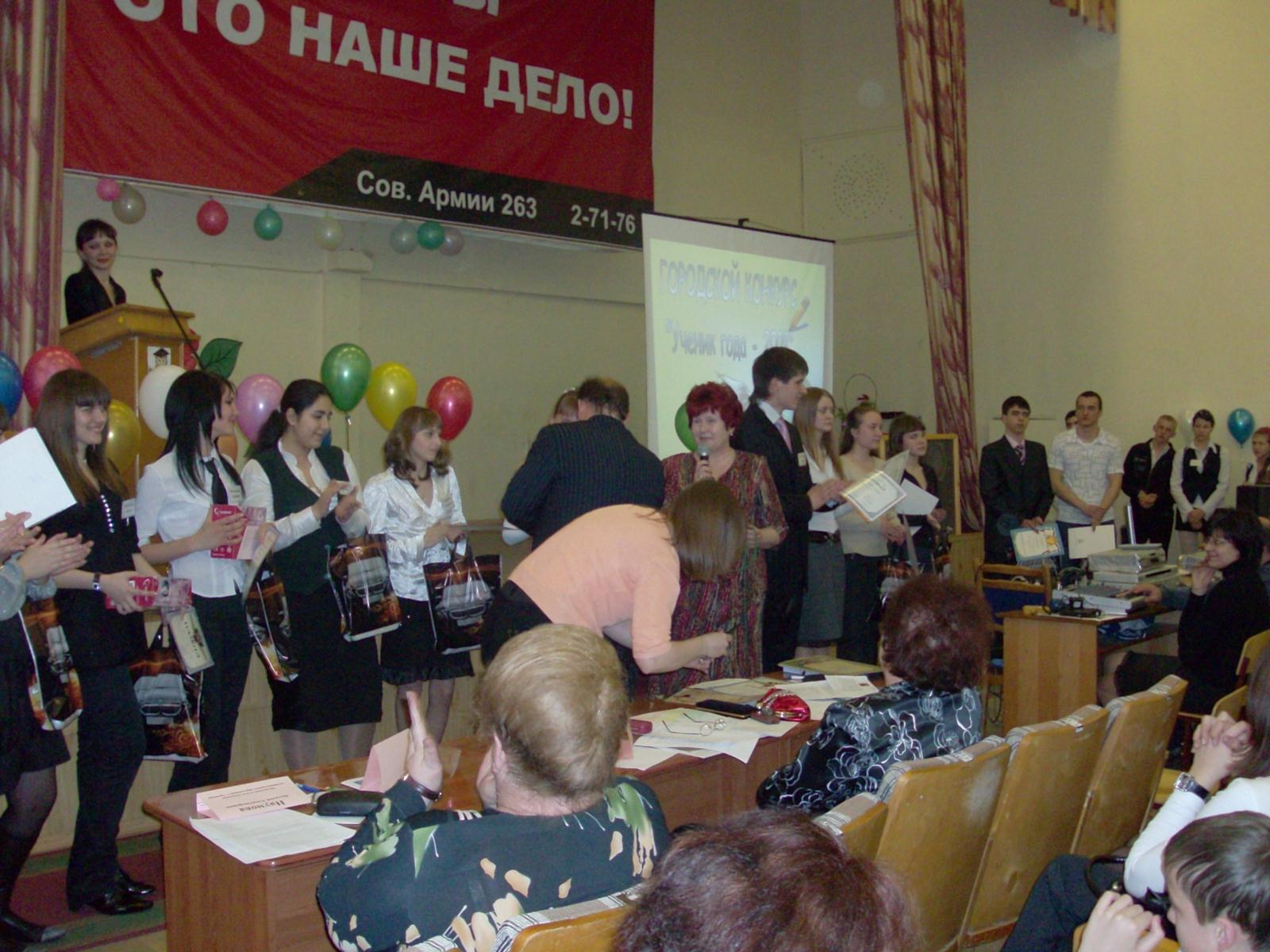 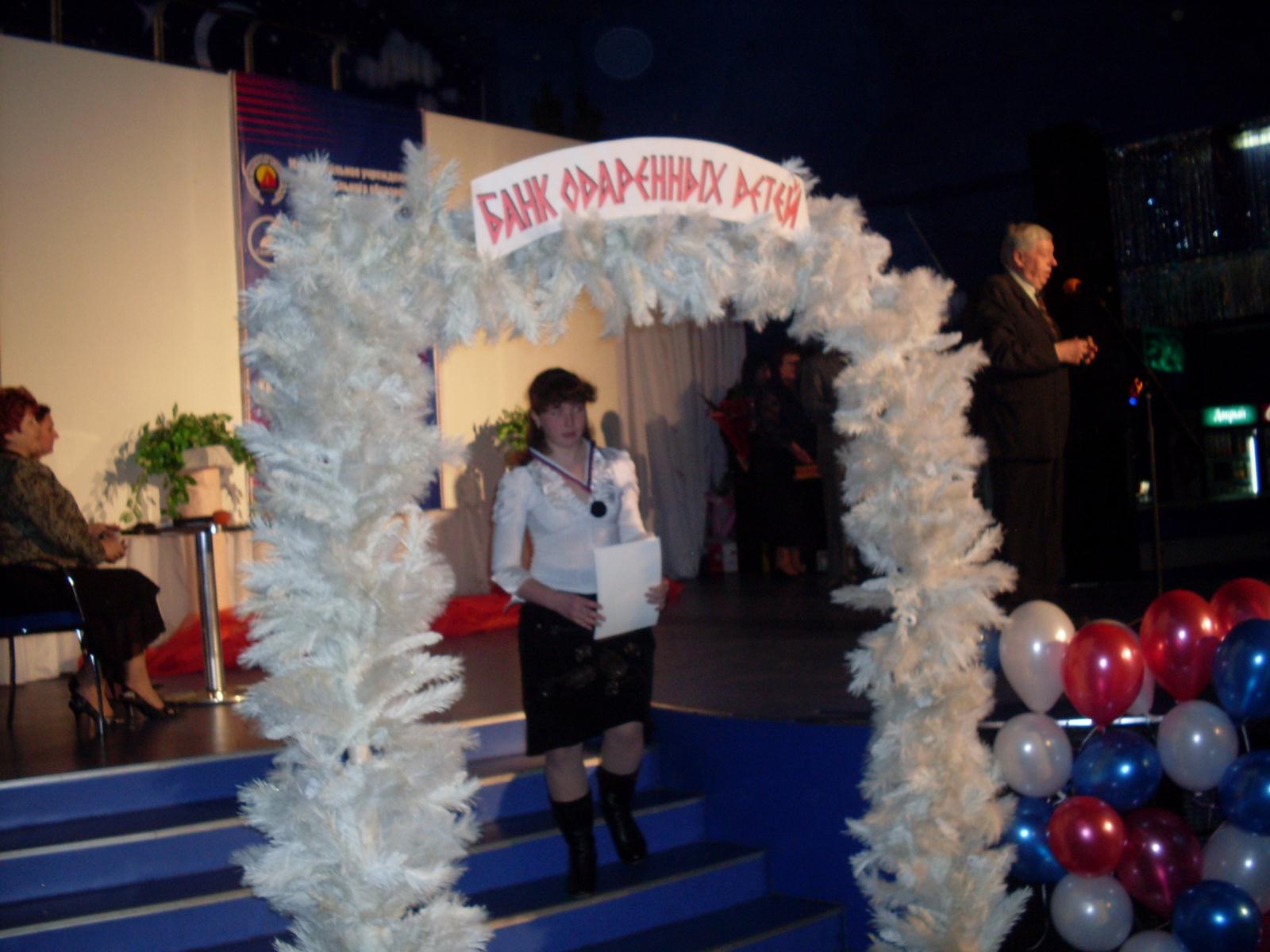 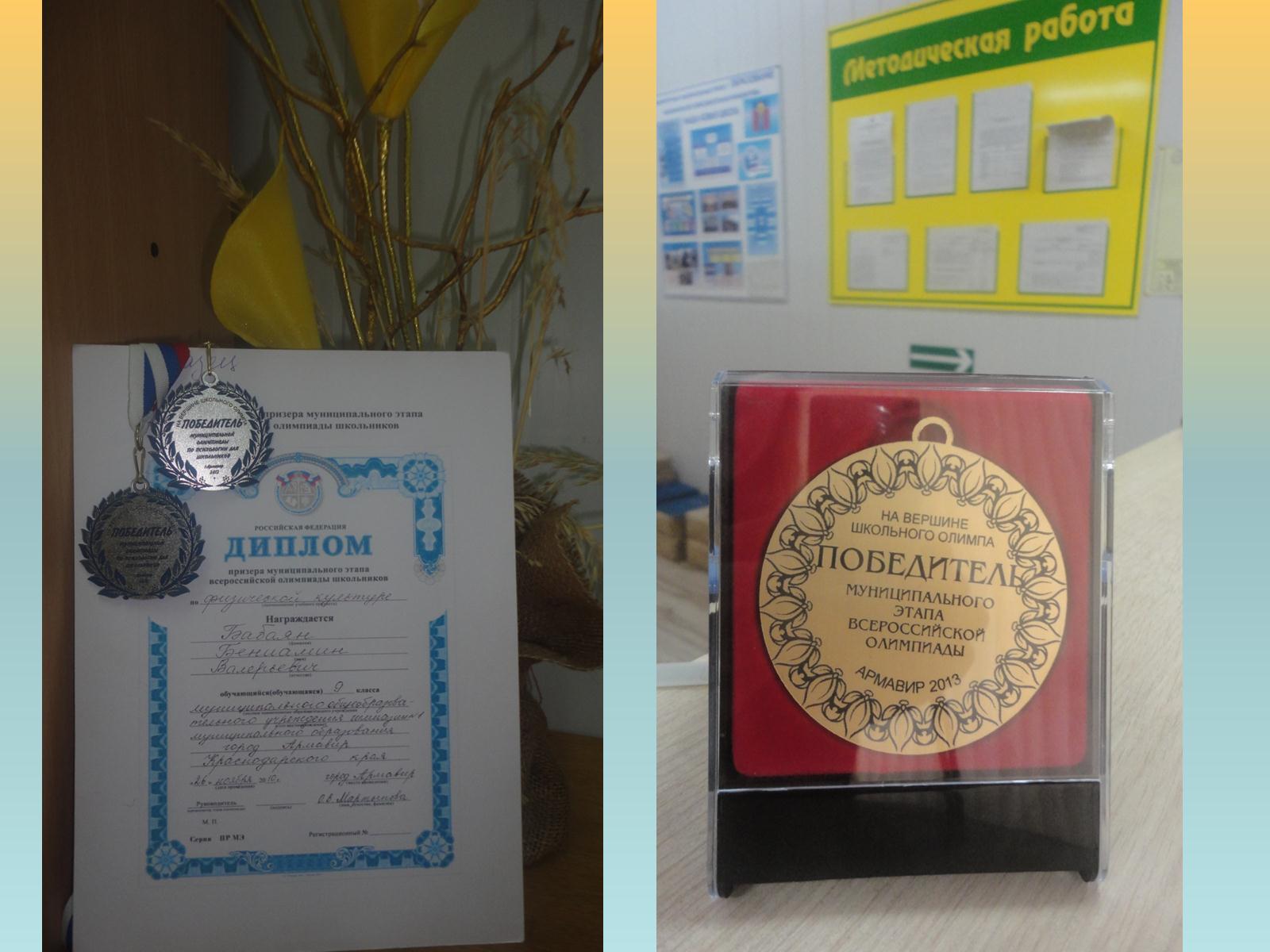 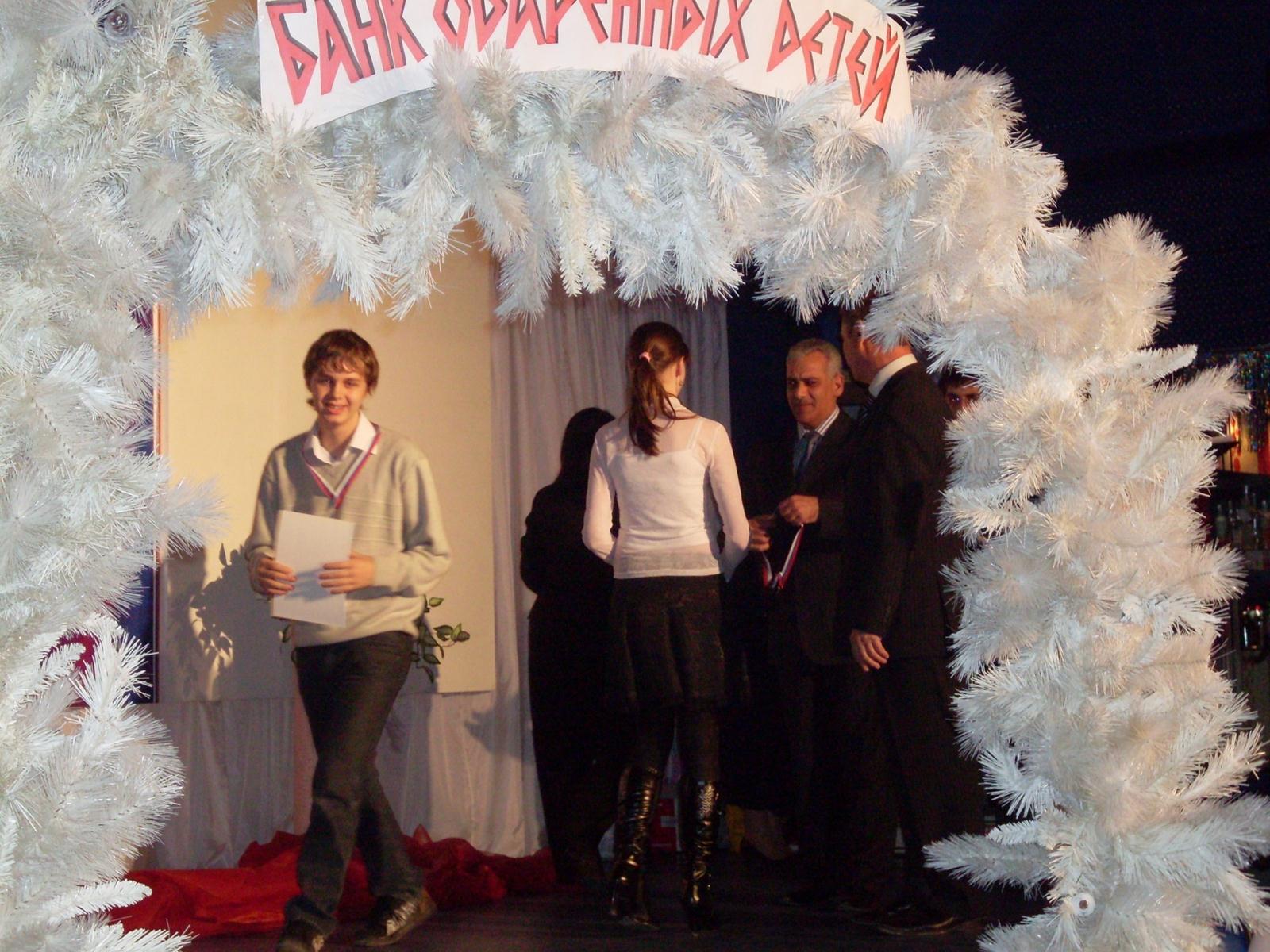 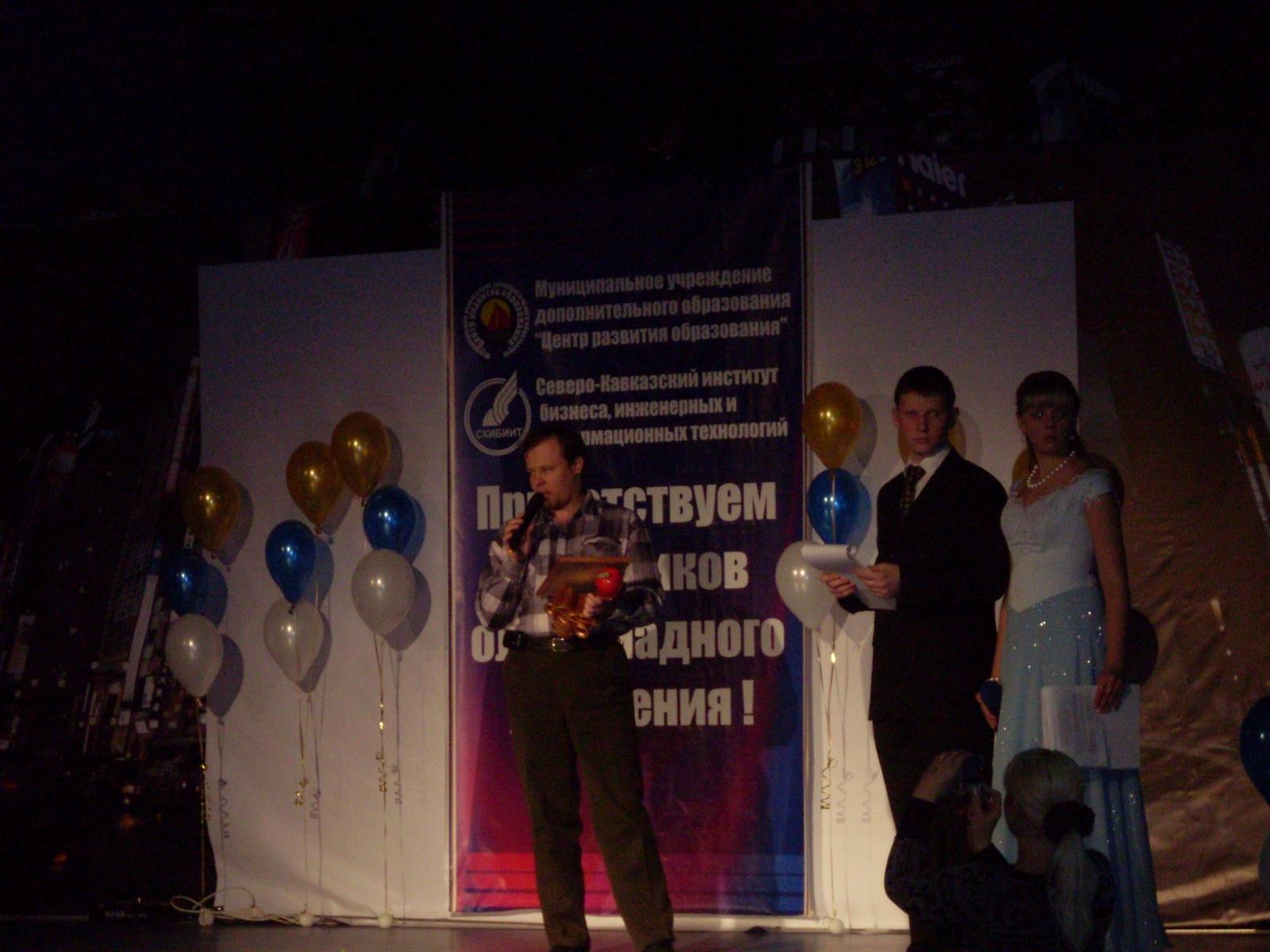 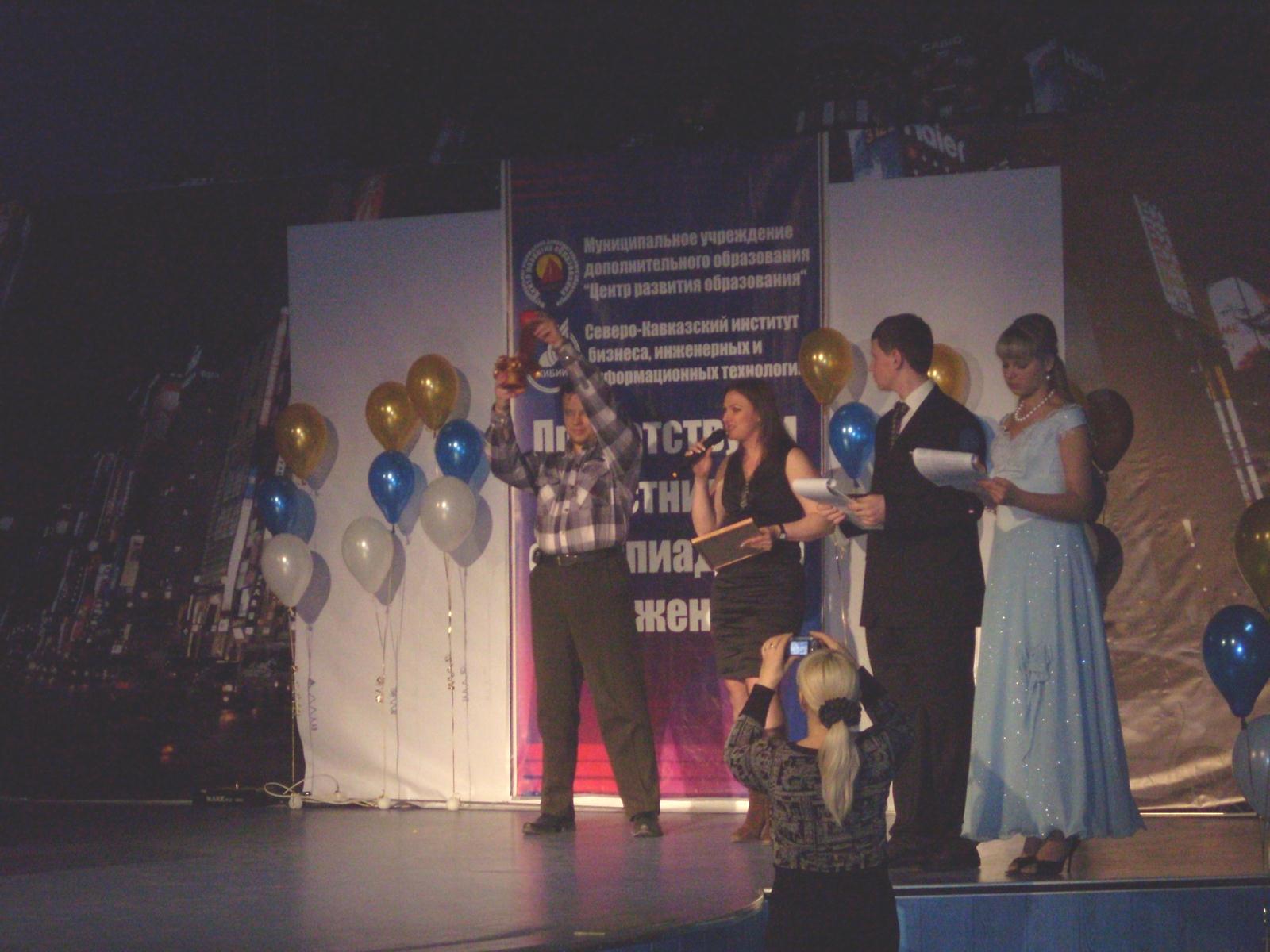 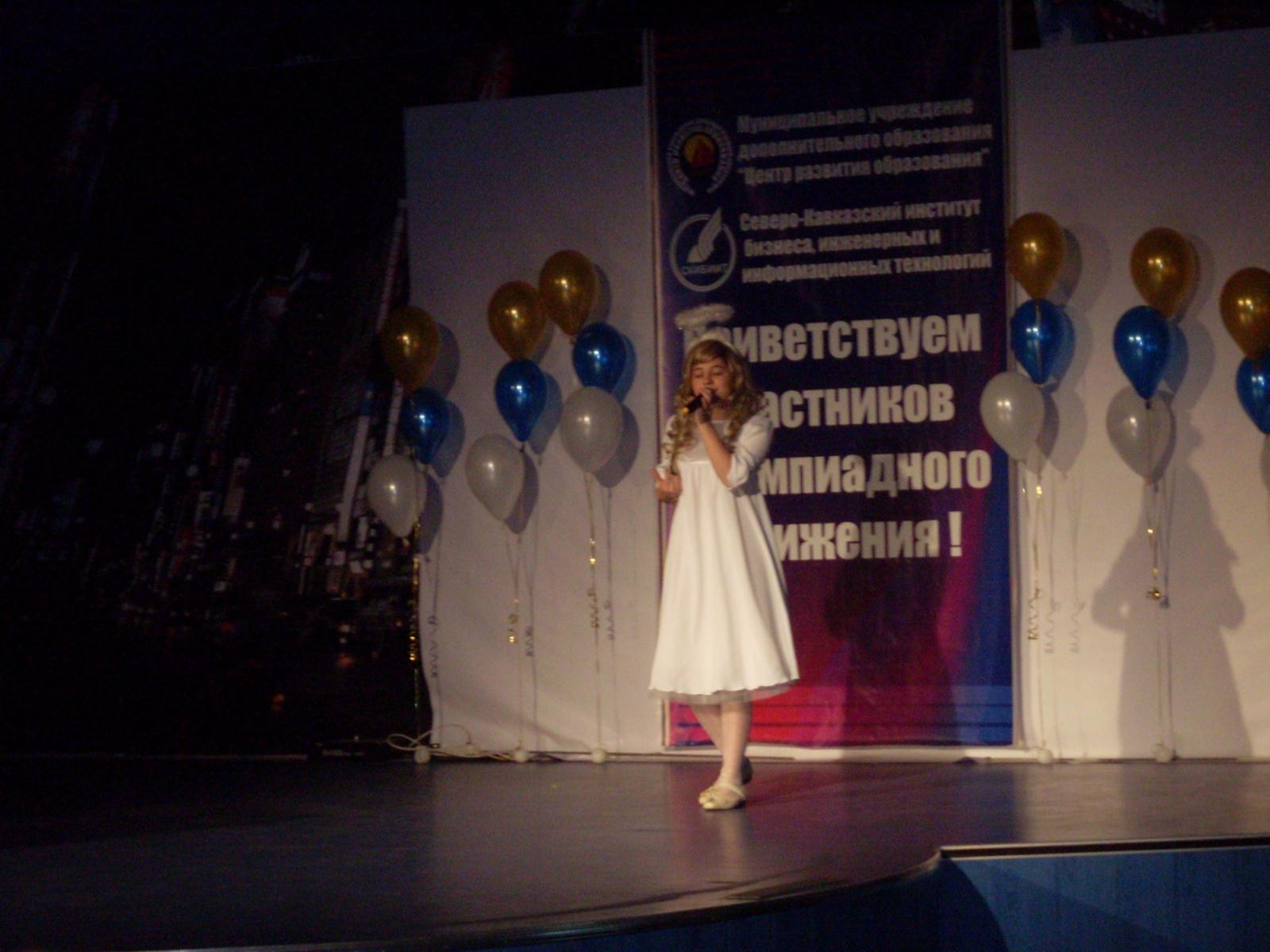 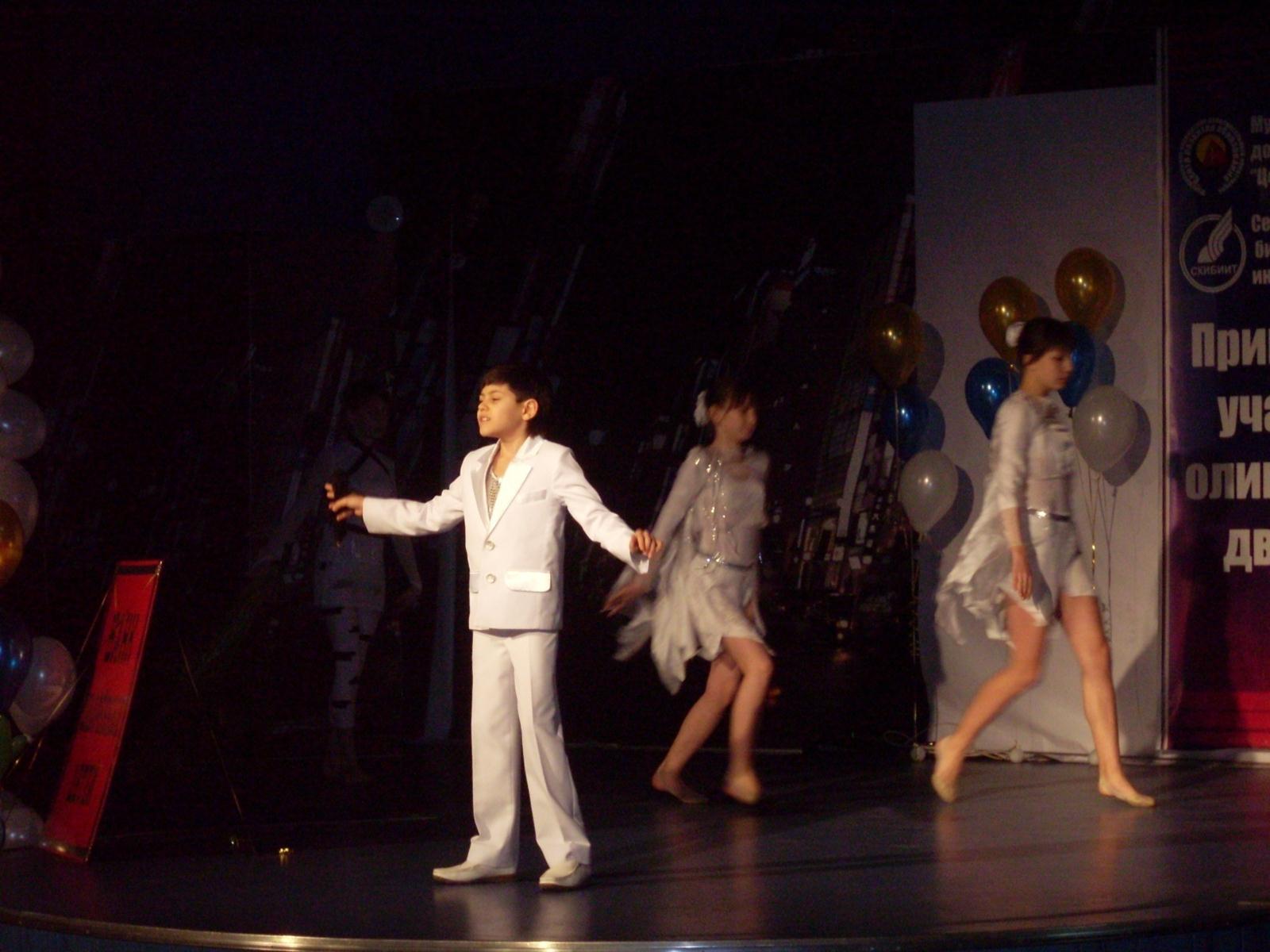 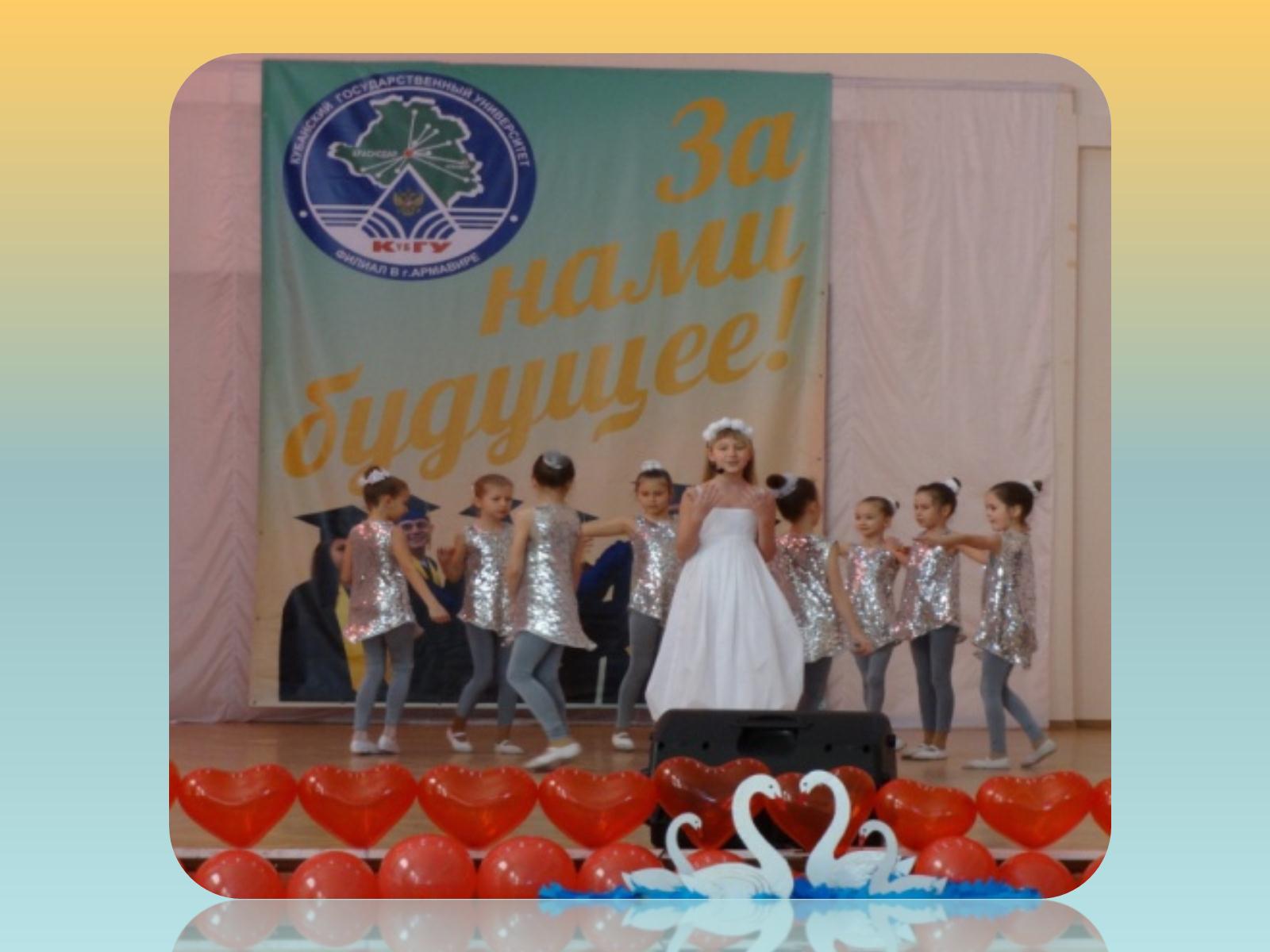 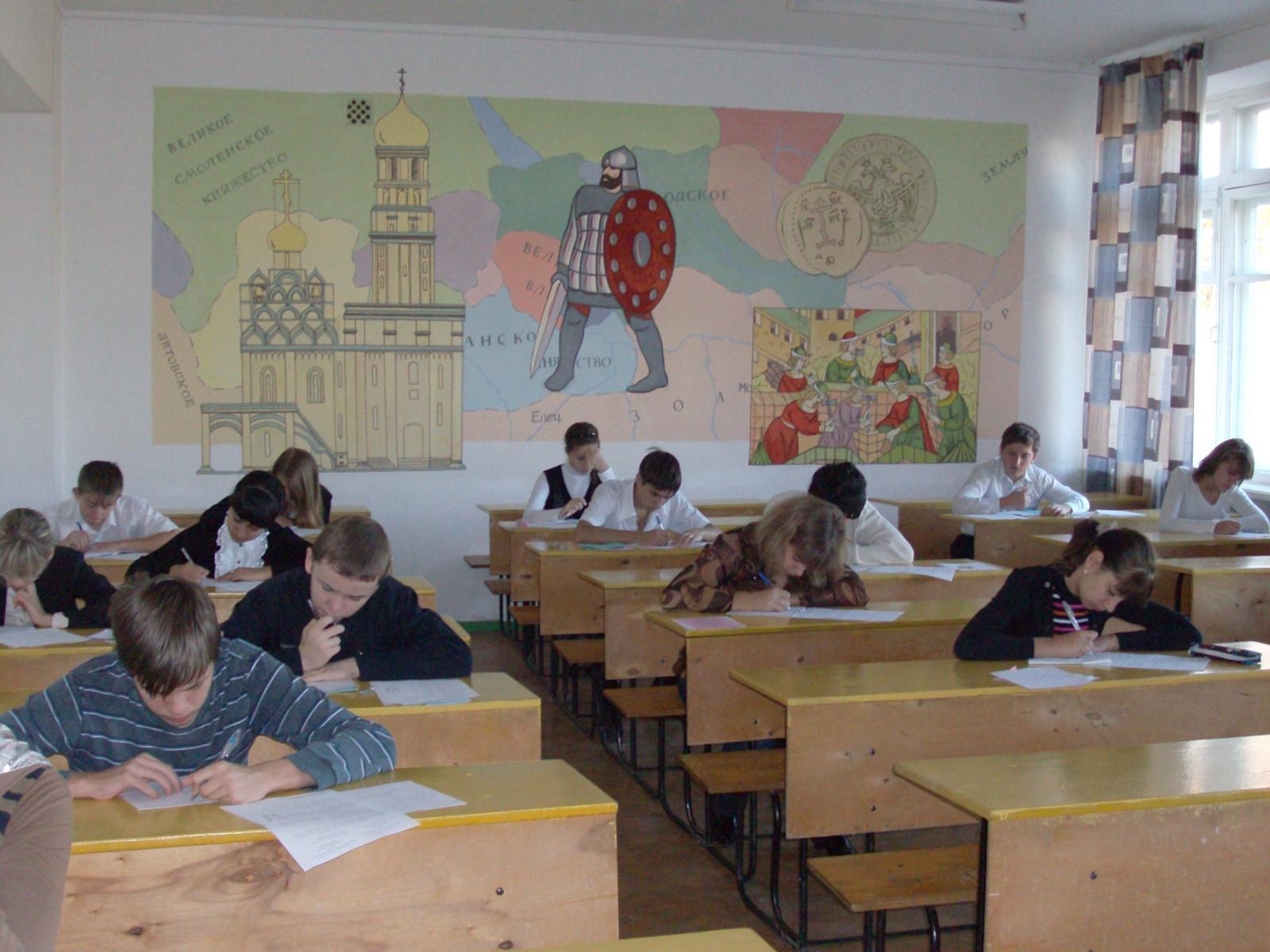 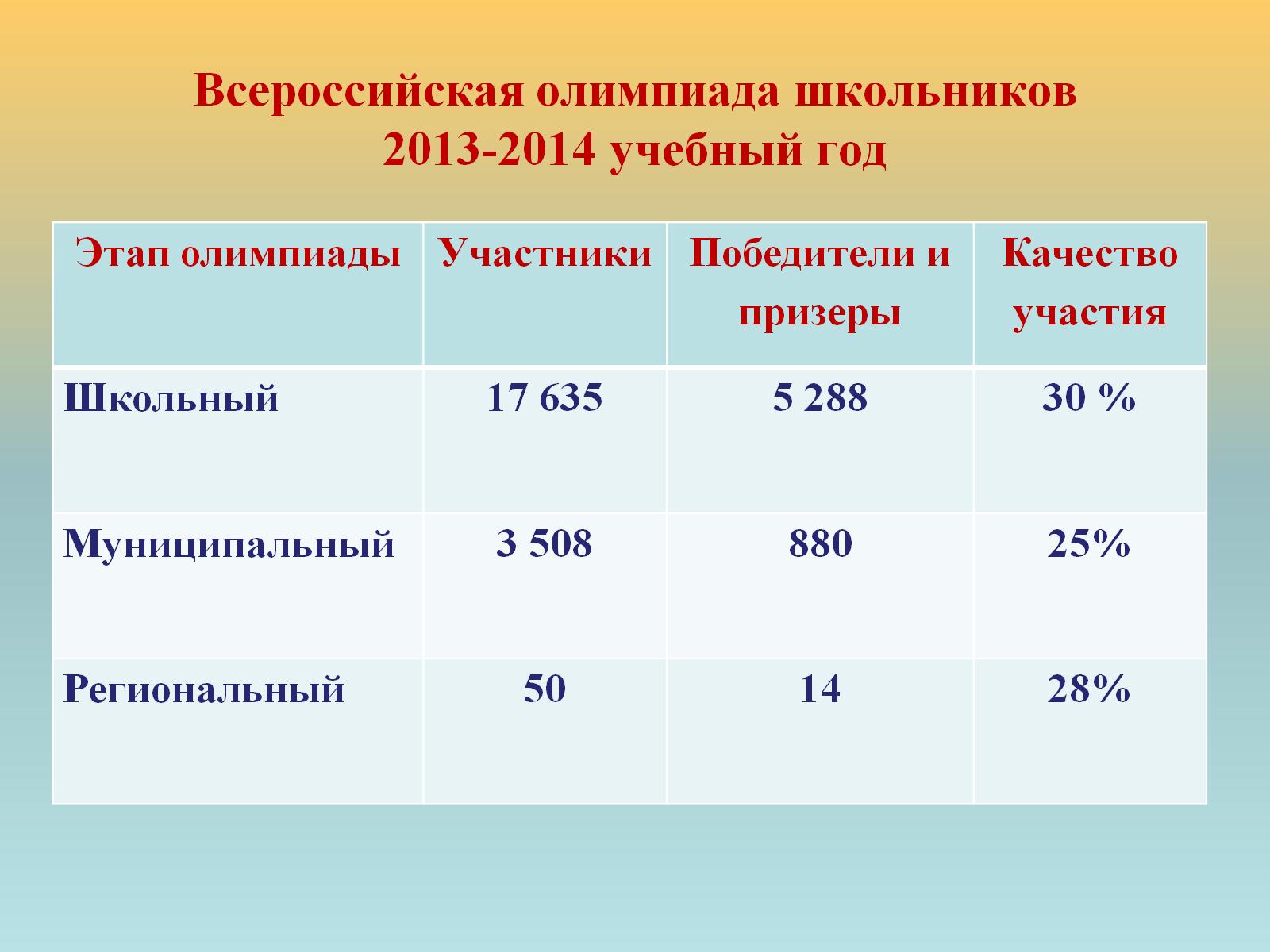 Всероссийская олимпиада школьников 2013-2014 учебный год
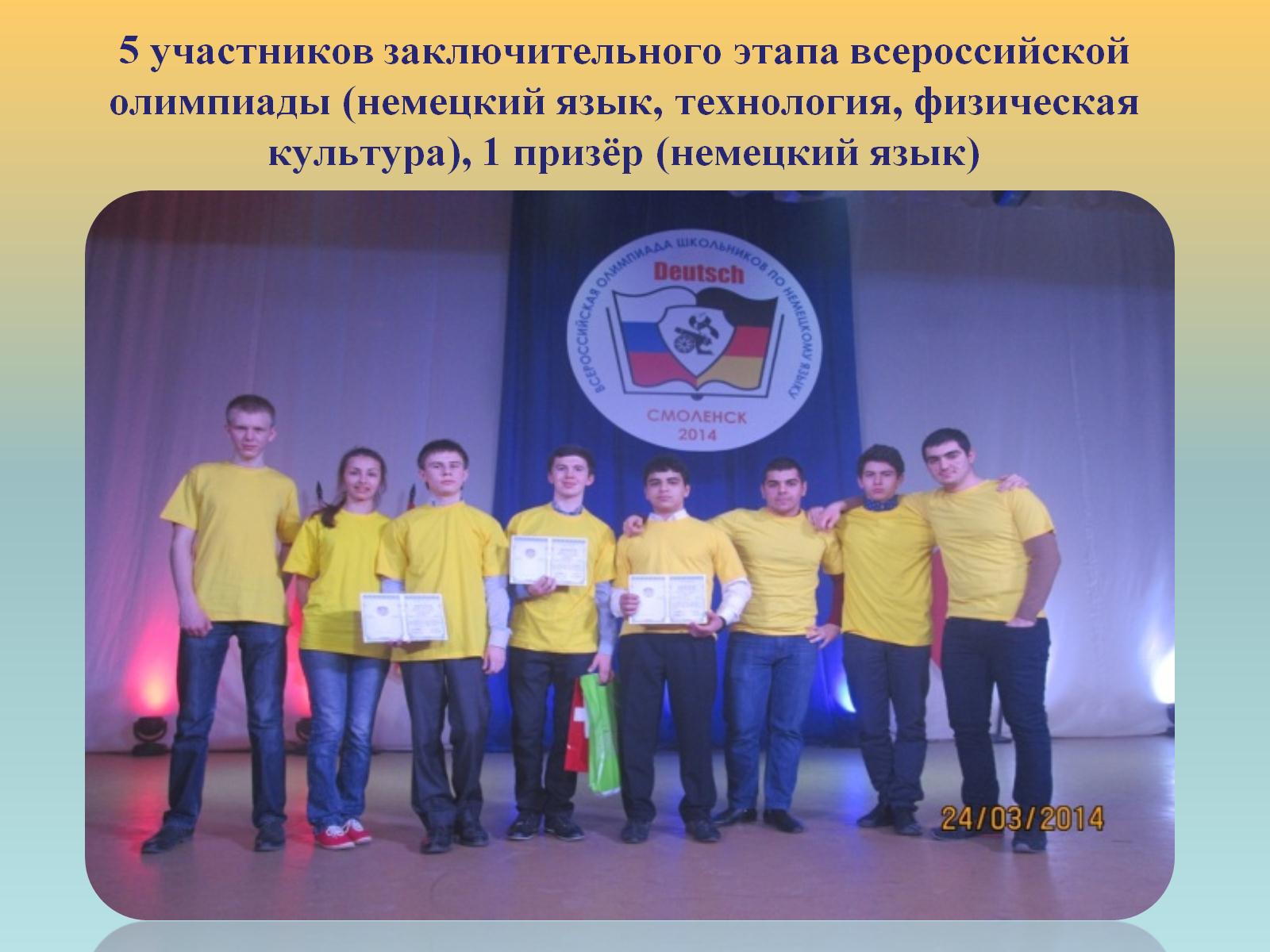 5 участников заключительного этапа всероссийской олимпиады (немецкий язык, технология, физическая культура), 1 призёр (немецкий язык)